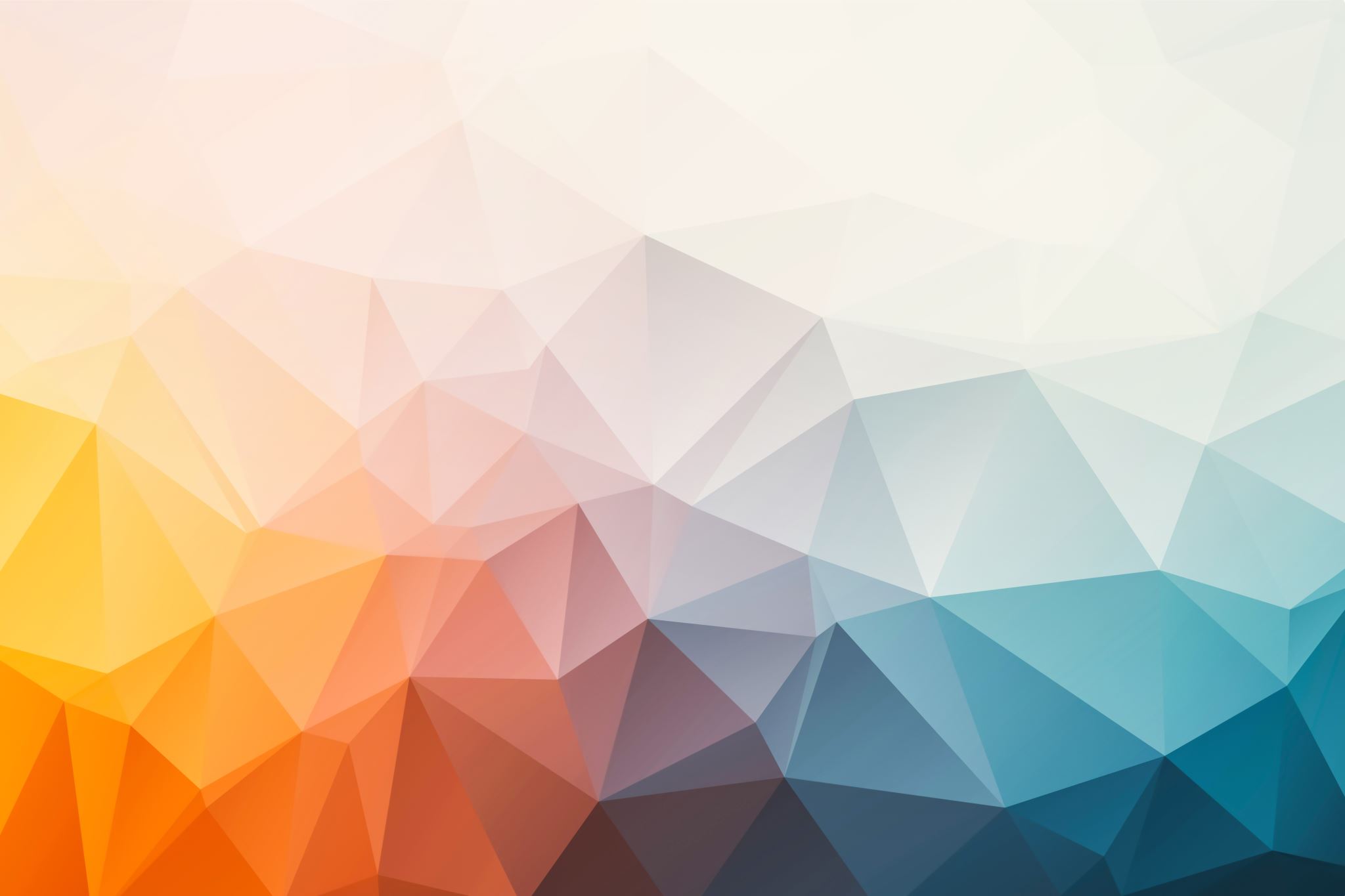 What is the Bible?
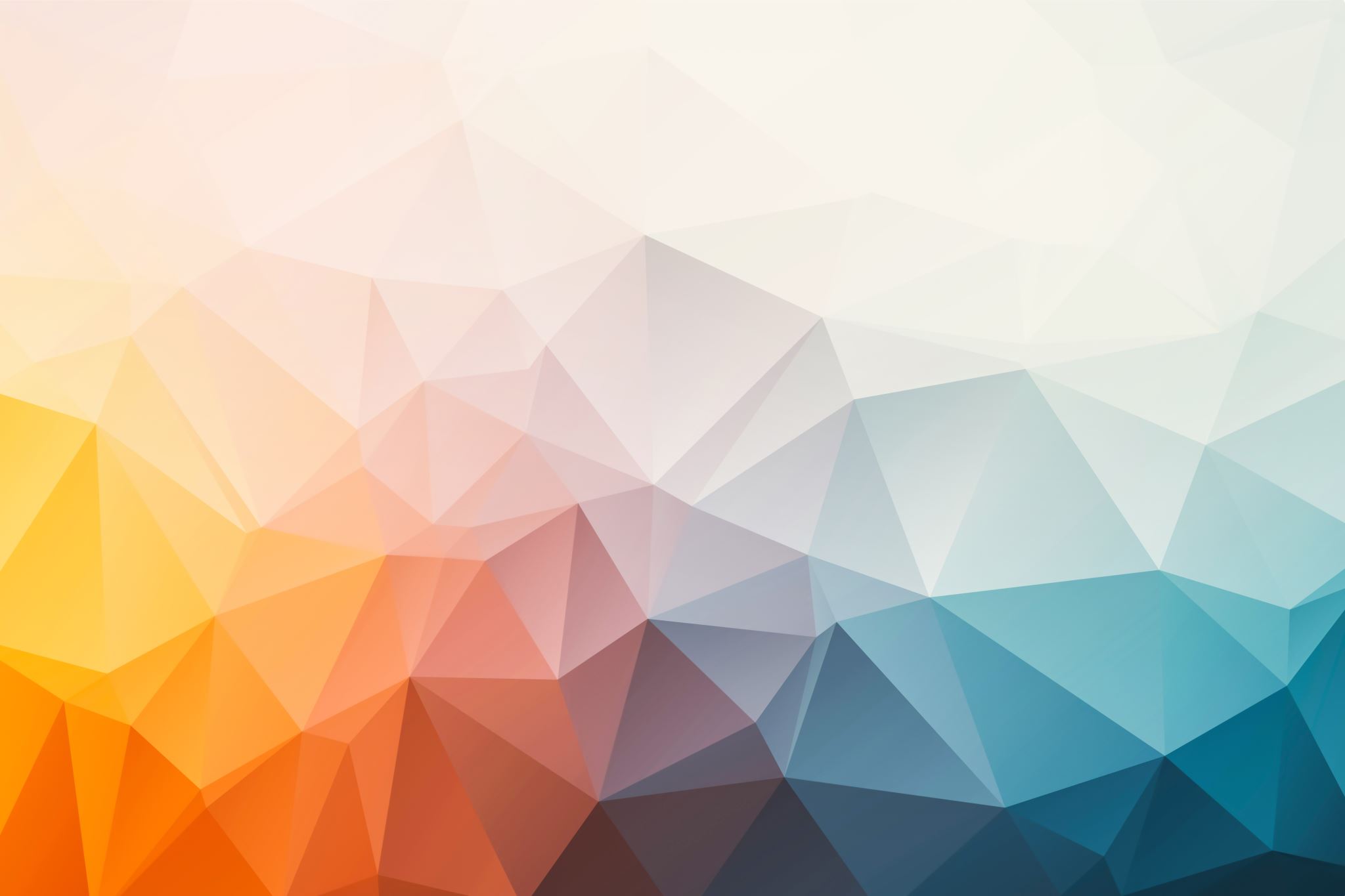 What is the Bible?
In groups of 3 or 4, make a list of every metaphor or illustration you have heard, good or bad, of what the Bible is?
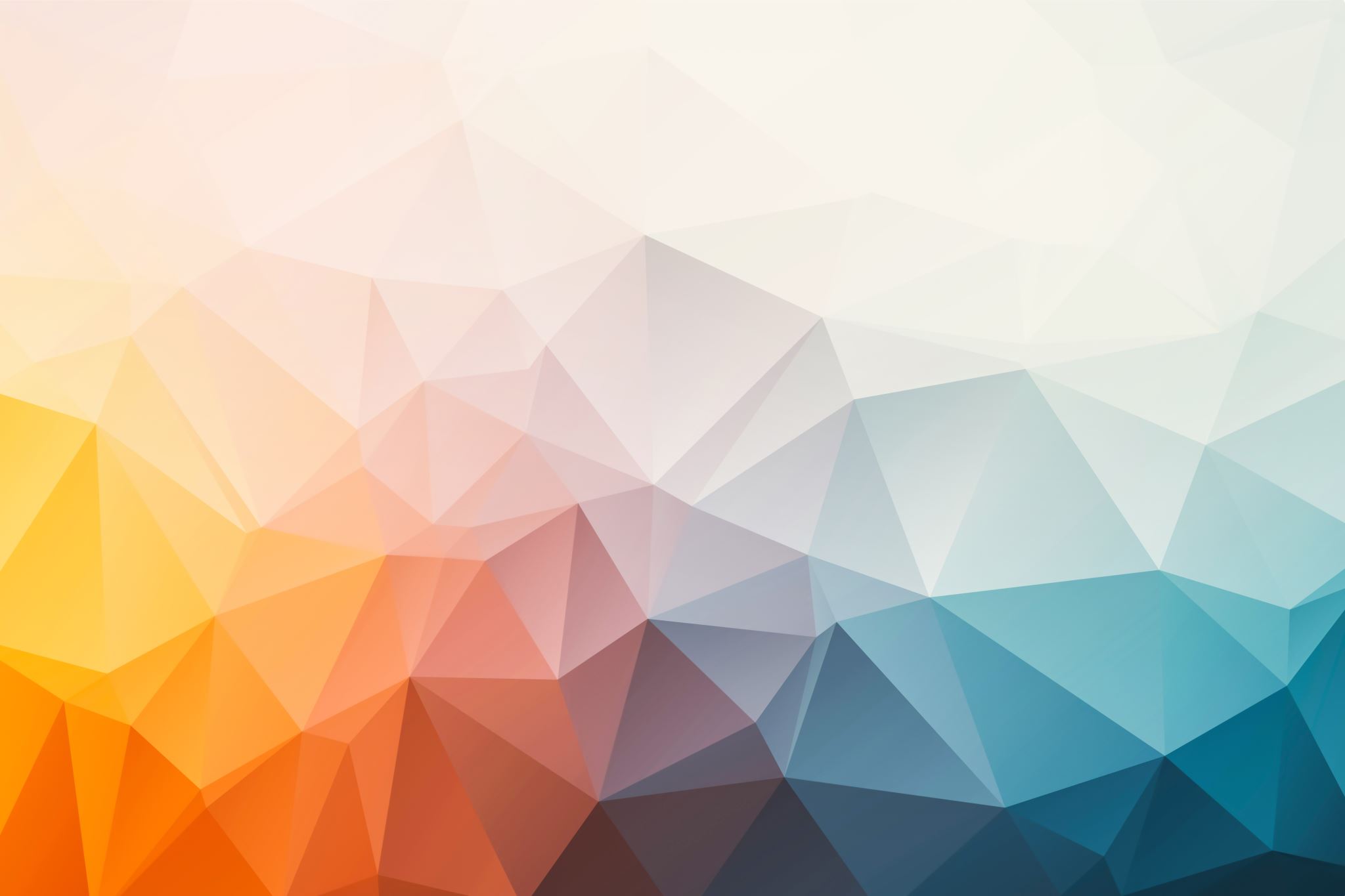 What is the Bible?
What is your one or two sentence answer the question, “What is the Bible?”
[Speaker Notes: Presumably, as Christian, Christians called into ministry, we should have some kind of agreement on what scripture is, and yet even in this room we get a certain degree of parity]
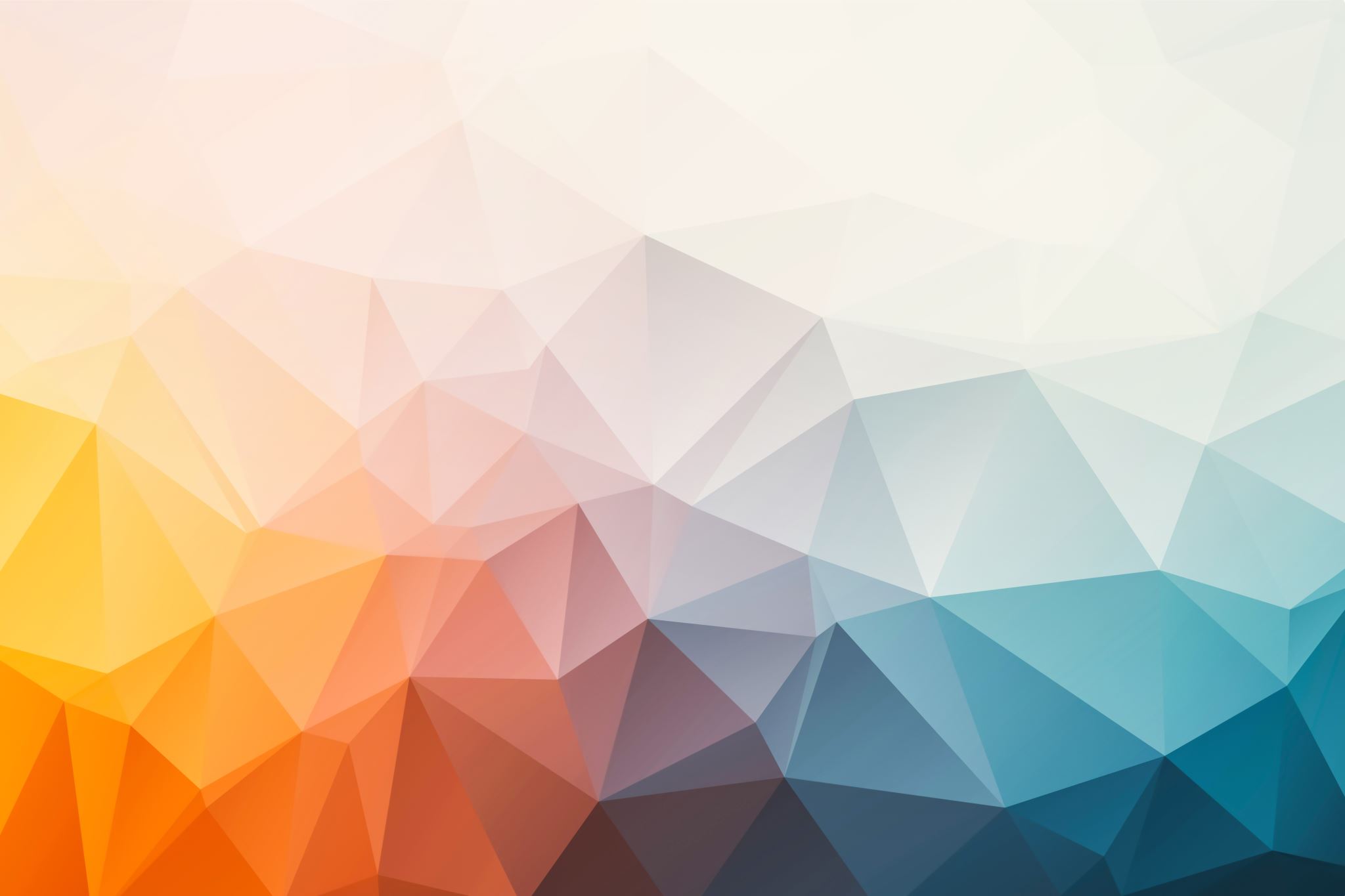 A collection of books
What is the Bible?
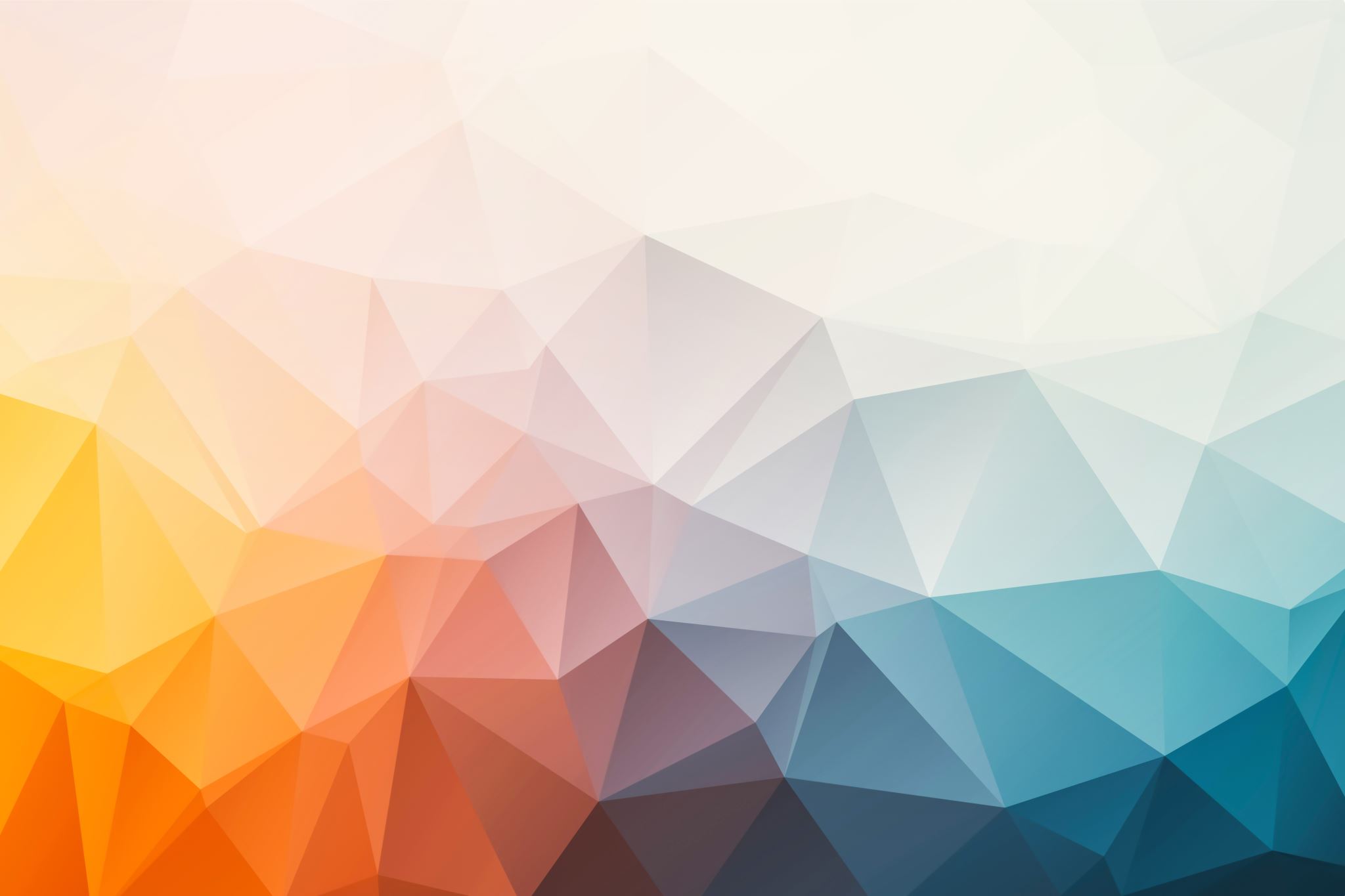 A collection of books
Which books and why?
What is the Bible?
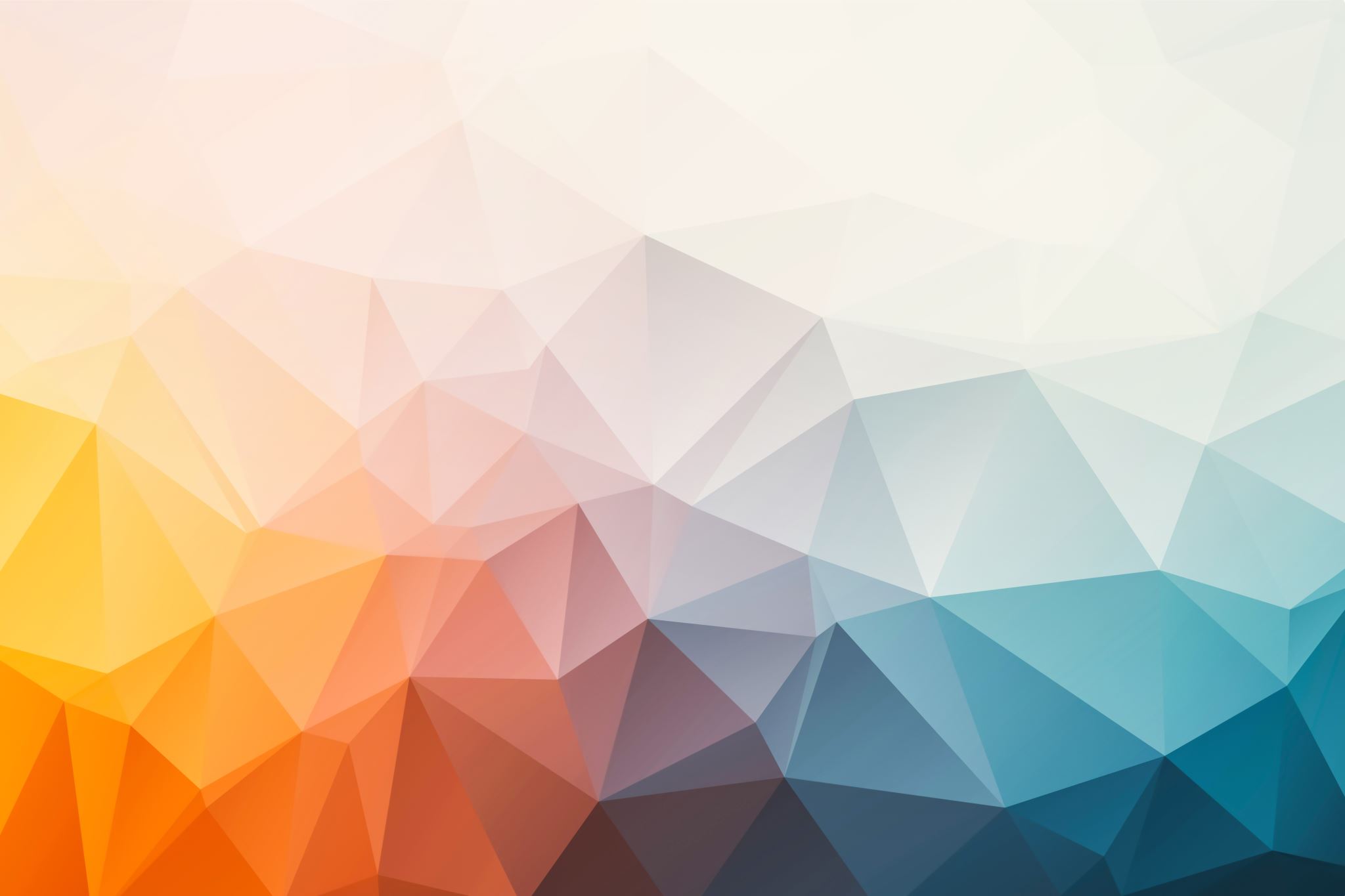 A collection of books
Which books and why?
“Old Testament” and “New Testament”
What is the Bible?
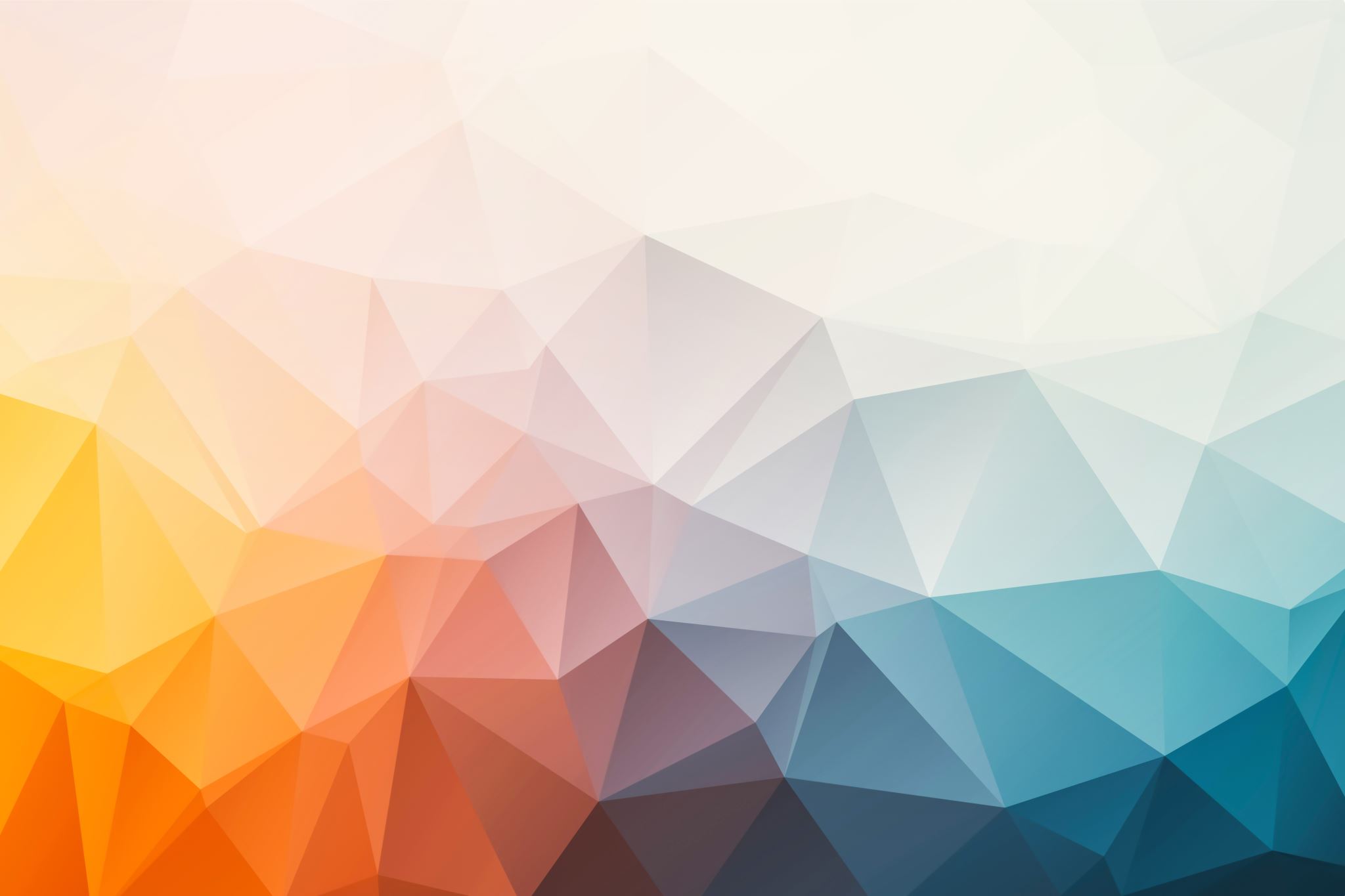 A collection of books
Which books and why?
“Old Testament” and “New Testament”
Other uses of word “Bible:” Hebrew Bible, Jewish Bible, and the Christian Bible
What is the Bible?
[Speaker Notes: These more modern expressions are attempts at improving upon how we speak or what might be left out from other ways. ”Old Testament, “ while not the original meaning, has over time to suggest outdated obsolete, especially through particular strains of Biblical interpretation. E.g., “Hebrew Bible” honors it as fully the Bible. Jewish folks often talk about ”sacred scriptures,” “the books,” “the Law, the Prophets, and the Writings,” “and the Tanak (an acronym based on the initial Hebrew letters of the words for the different sections (TNK: Torah, Nebim, and Ketubim)]
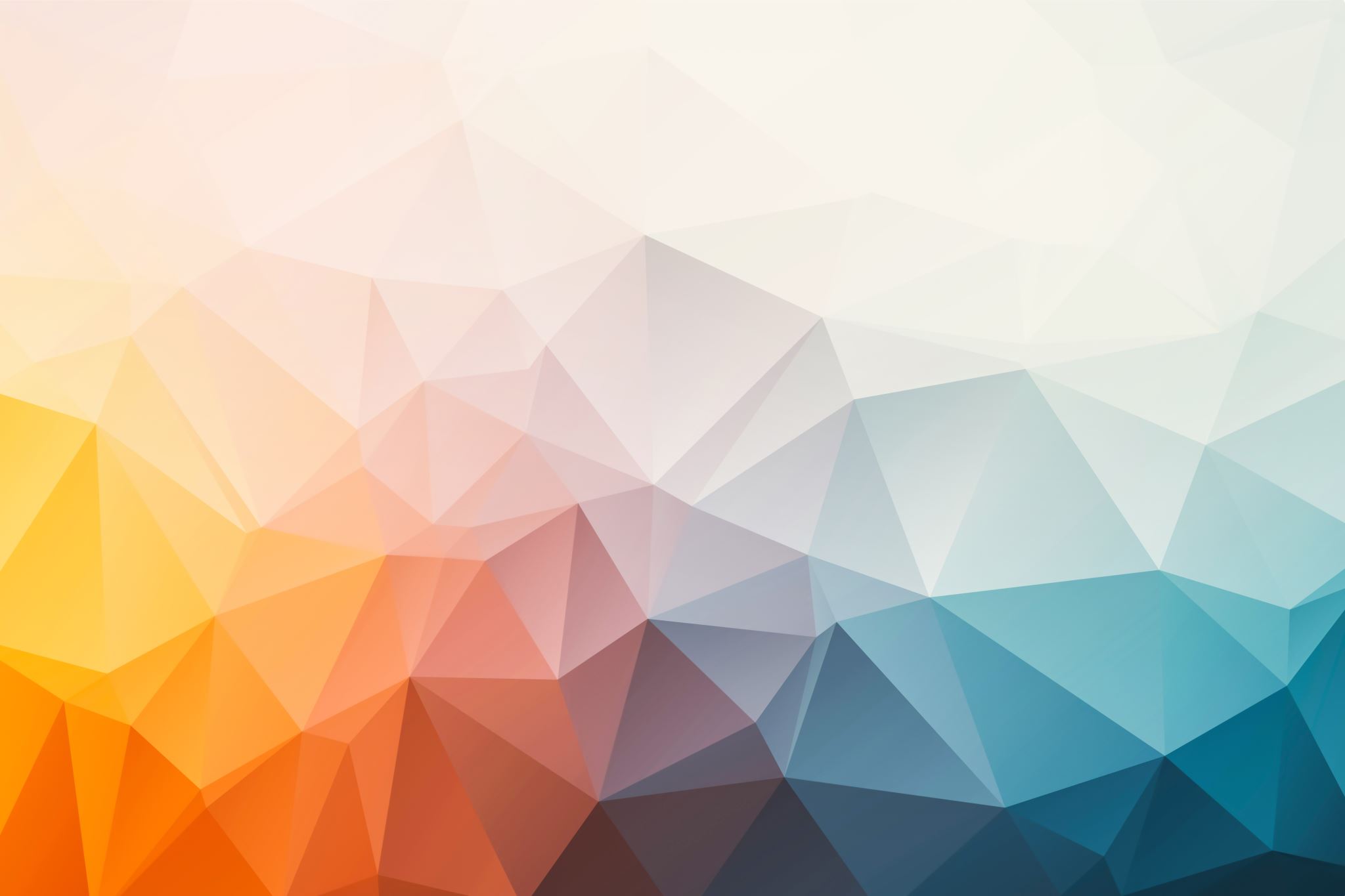 Ways Jewish folks refer to what we call the “Old Testament”
The scriptures
The sacred scriptures
The books
The 24 books
The Law, the Prophets, and the Writings
Tanak (acronym based on first Hebrew letters of the different sections
Mikra (read aloud)
What is the Bible?
[Speaker Notes: These more modern expressions are attempts at improving upon how we speak or what might be left out from other ways. ”Old Testament, “ while not the original meaning, has over time to suggest outdated obsolete, especially through particular strains of Biblical interpretation. E.g., “Hebrew Bible” honors it as fully the Bible. Jewish folks often talk about ”sacred scriptures,” “the books,” “the Law, the Prophets, and the Writings,” “and the Tanak (an acronym based on the initial Hebrew letters of the words for the different sections (TNK: Torah, Nebim, and Ketubim)]
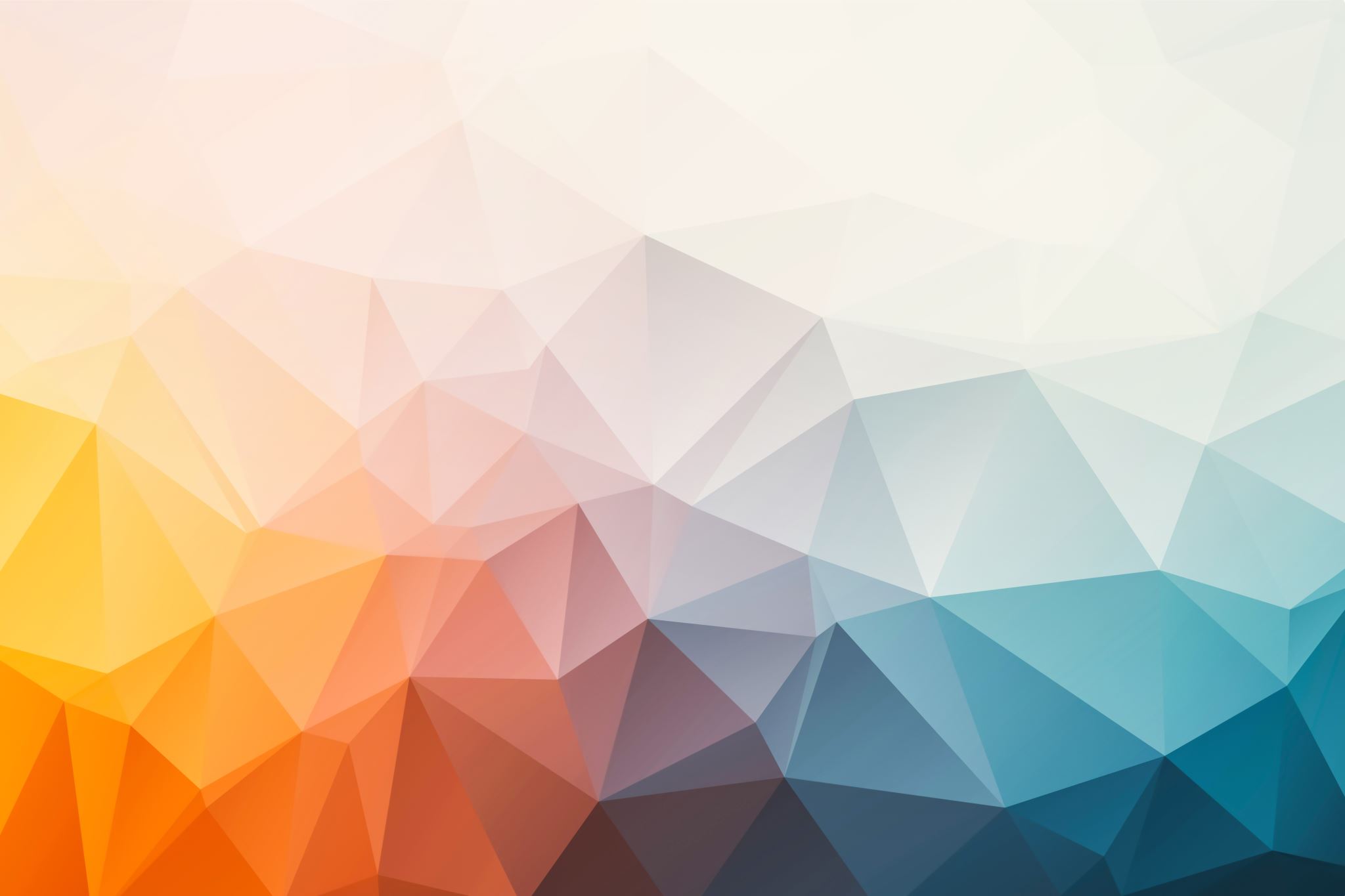 “Bible”
NT Writers sometimes used “biblion” (book) to refer to the law (Galatians 3:10; Hebrew 9:19)
Josephus and Philo, 1st century writers in Greek use “Biblia” (plural)
Becomes standard in church usage from the 4th century
Middle Ages: Latin borrows “Biblia” and uses it as a singular expression
What is the Bible?
[Speaker Notes: When does ”Biblia,” books, “become Biblia “Bible” as a singular expression? The Middle Ages]
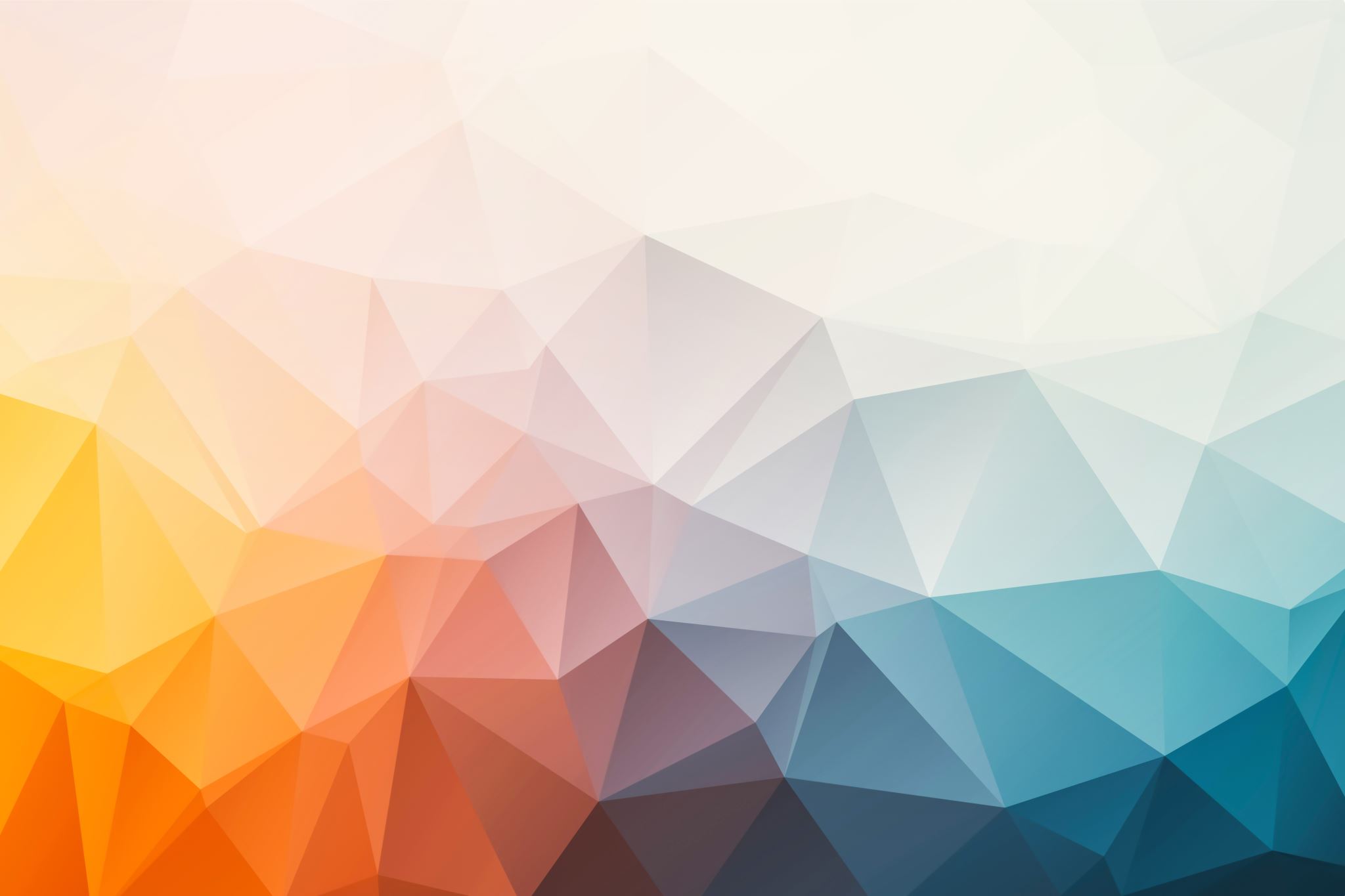 Canon
Greek “Kanon” – Rod or Red=Rule or Measure
Creating a collection that will be normative for a community
How was the Bible Made?
The Canon
[Speaker Notes: It considering the Bible as a collection of sacred texts, part of our interpretive task is to remember than even as fixed as the Bible seems to be, “Let no one add to or take away” at the end of revelation, it took hundreds of years to arrive at what we currently, as United Methodist Protestants, refer to as “The Bible.”]
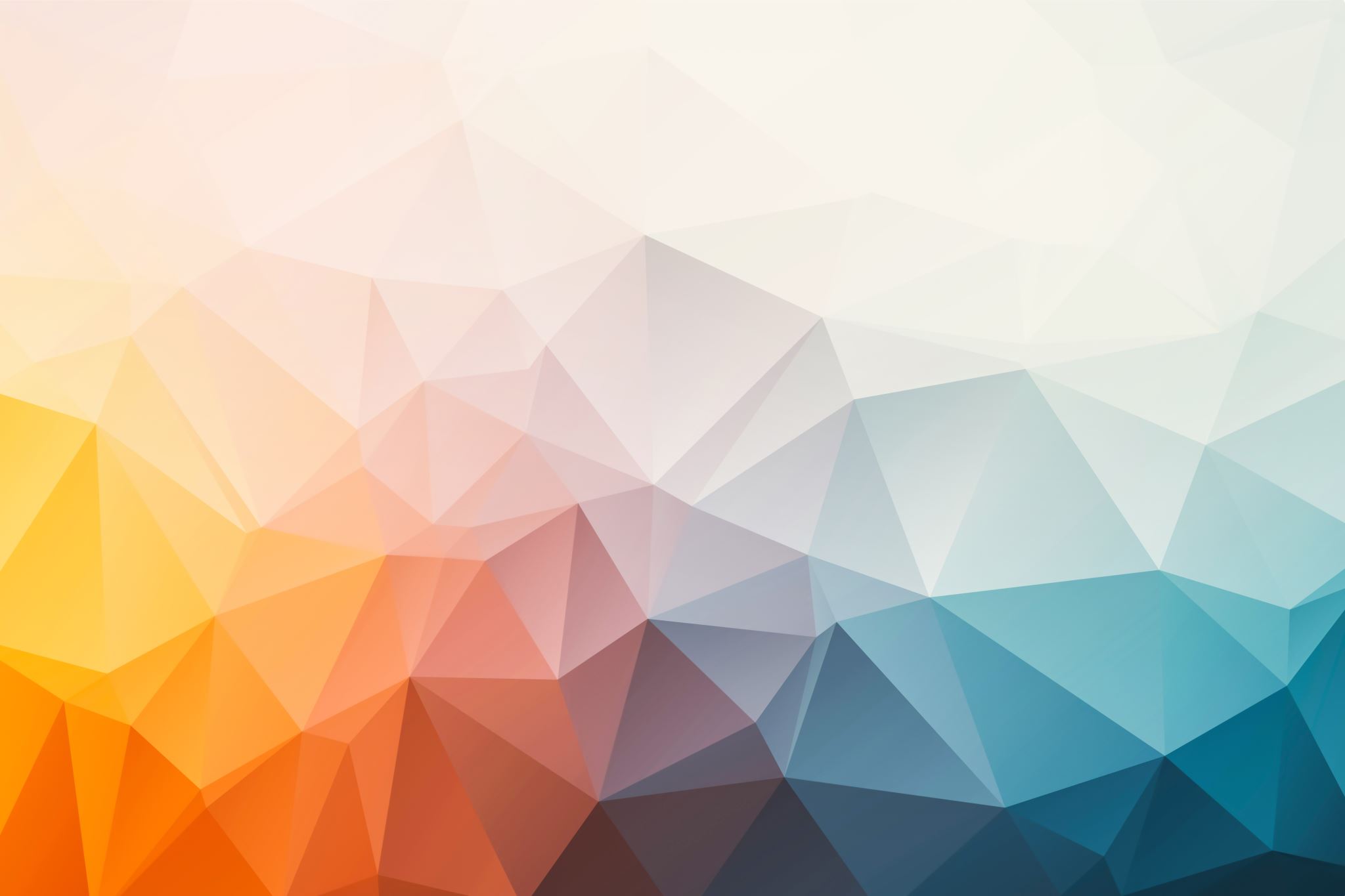 Hebrew Bible
Composed over 900 years in an oral culture that also came to value writing those stories down
Law and Historical Books (400 BCE)
Major prophetic books (200 BCE)
The Writings (not clear)
How was the Bible Made?
The Canon
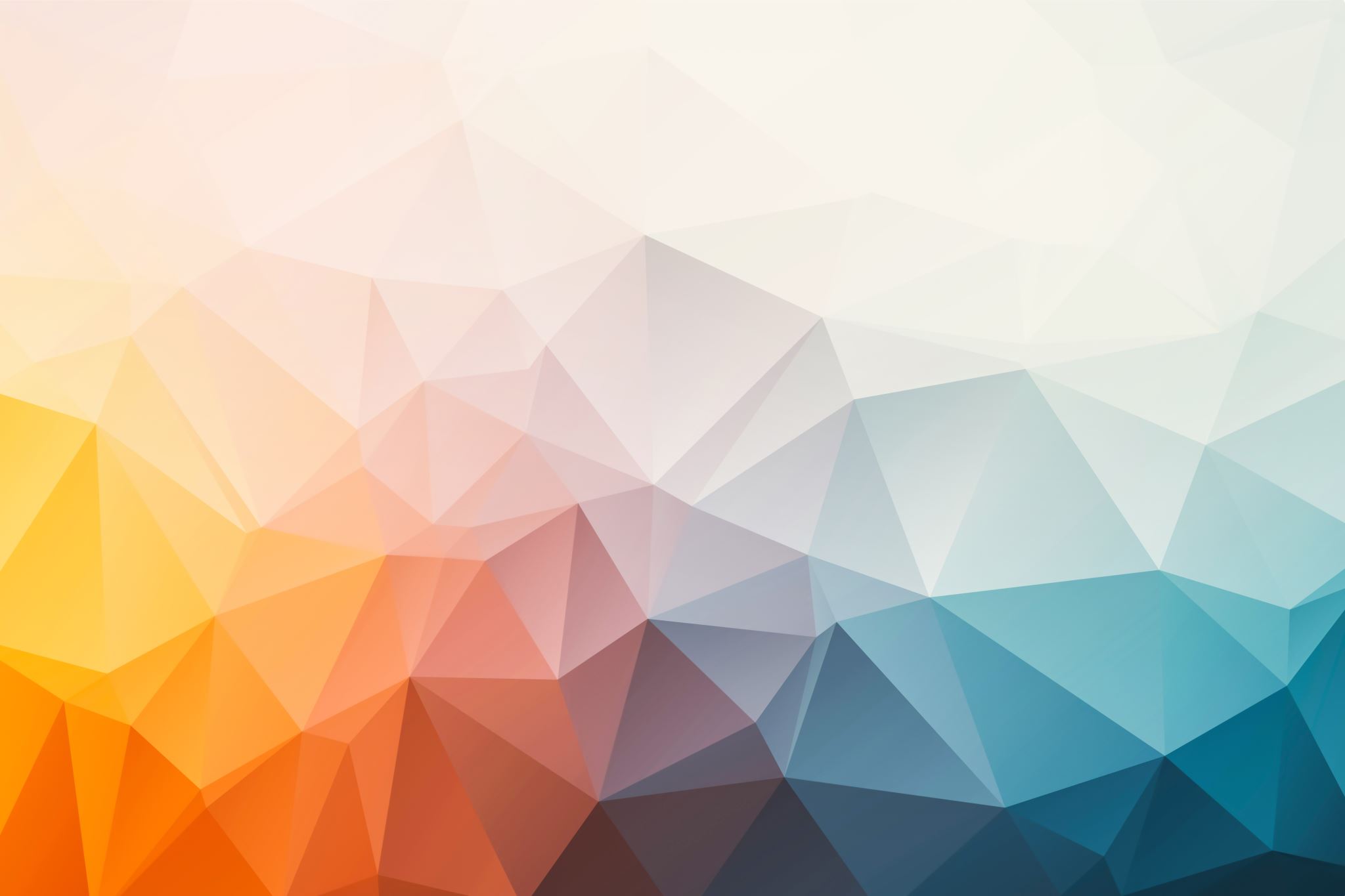 Hebrew Bible
NT writers recognize authoritative scriptures (graphai)
“the law and the prophets”
How was the Bible Made?
The Canon
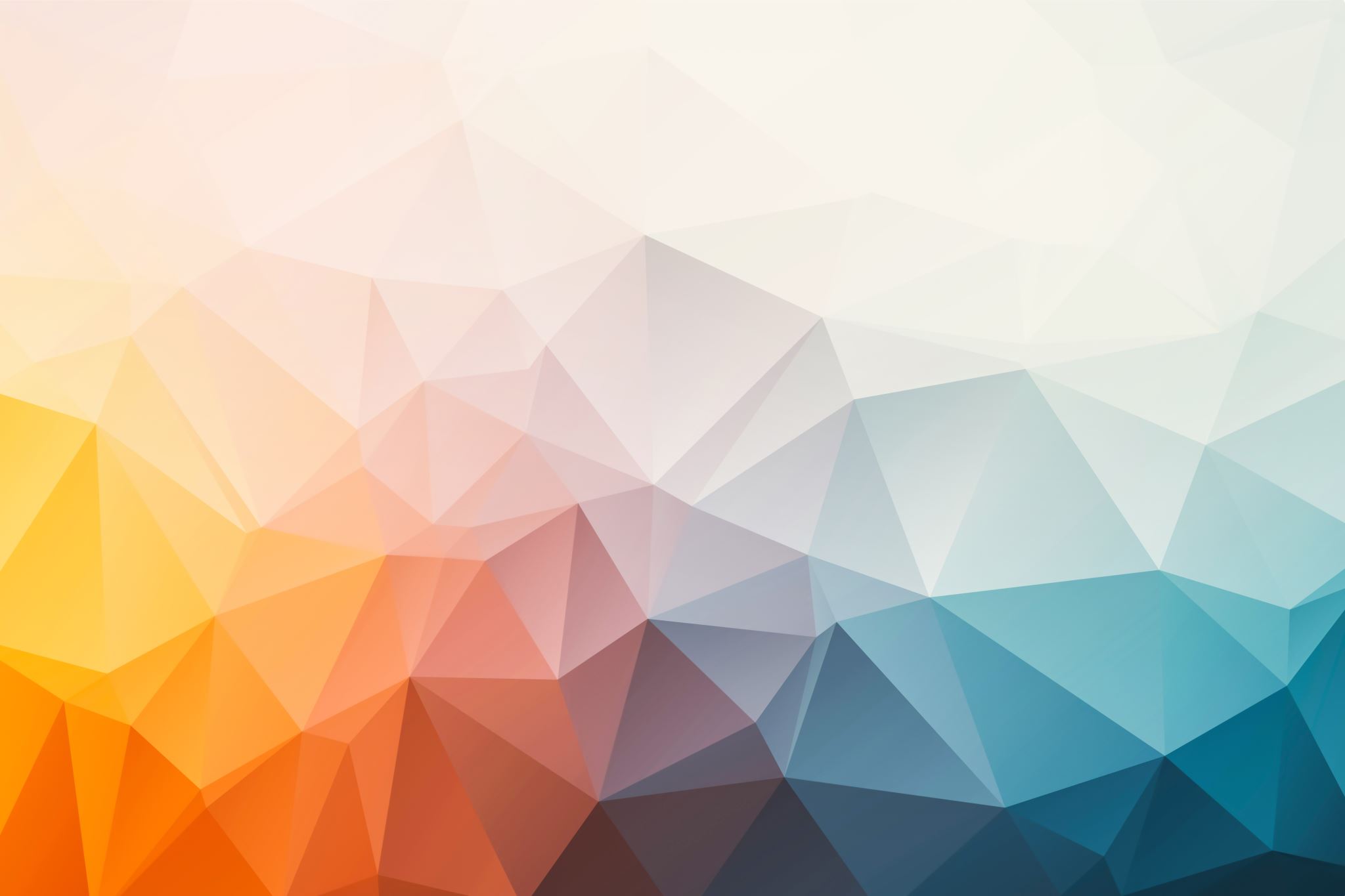 Hebrew Bible
Dead Sea Scrolls

Contains all of the books of the Hebrew Bible as now fixed, except Esther
35 Psalms omitted, 8 Psalms that only appear 
Septuagint Books that do not appear in the Hebrew Bible
How was the Bible Made?
The Canon
[Speaker Notes: Qumran gives us an idea of the relative fluidity of the third section and the relative fixity of the first two. A first century library (albeit with some fragments).]
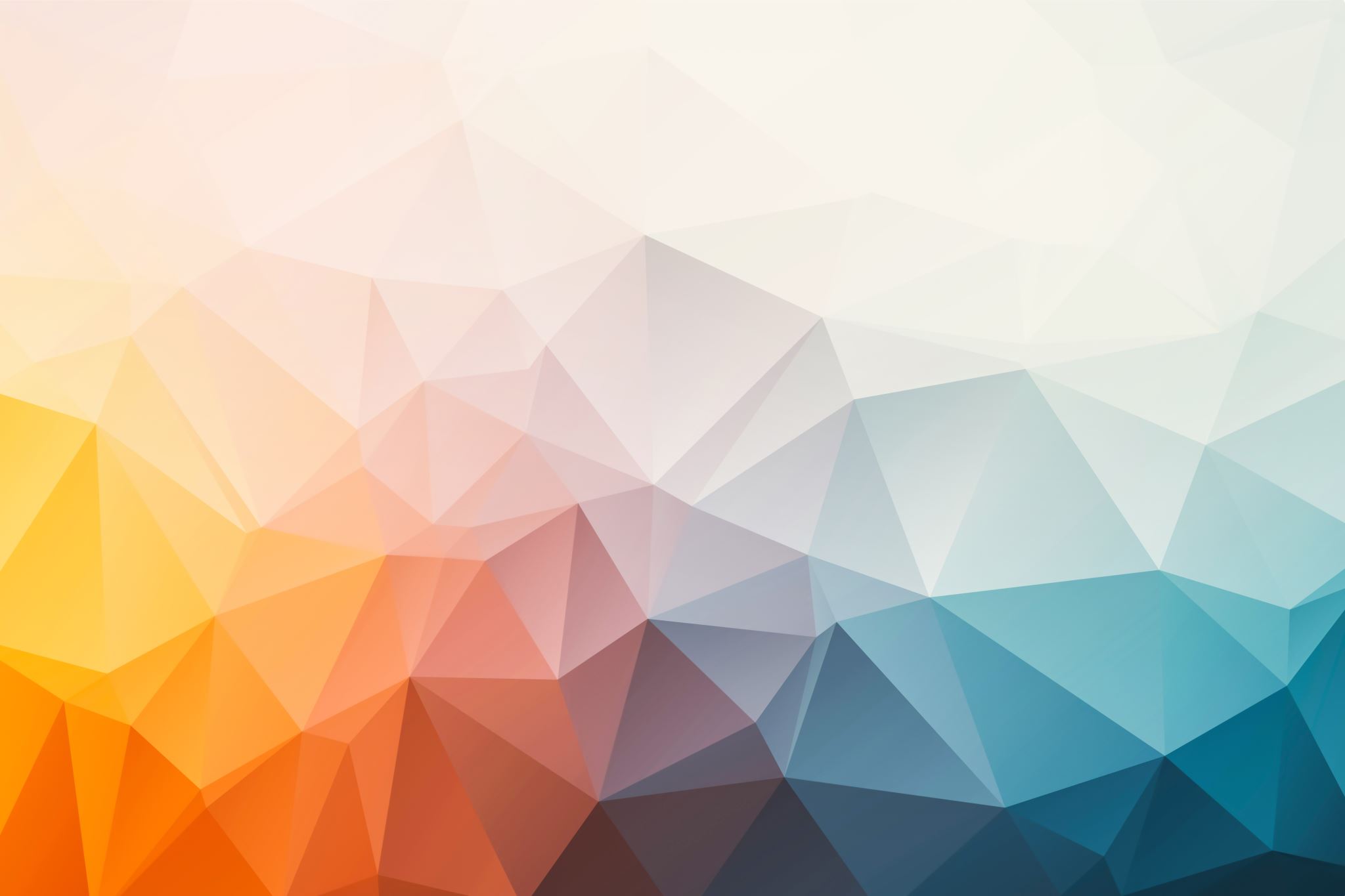 Hebrew Bible
Psalm 138 in Dead Sea Scrolls
How was the Bible Made?
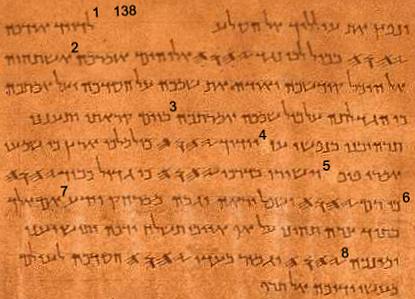 The Canon
[Speaker Notes: Qumran gives us an idea of the relative fluidity of the third section and the relative fixity of the first two. A first century library (albeit with some fragments).]
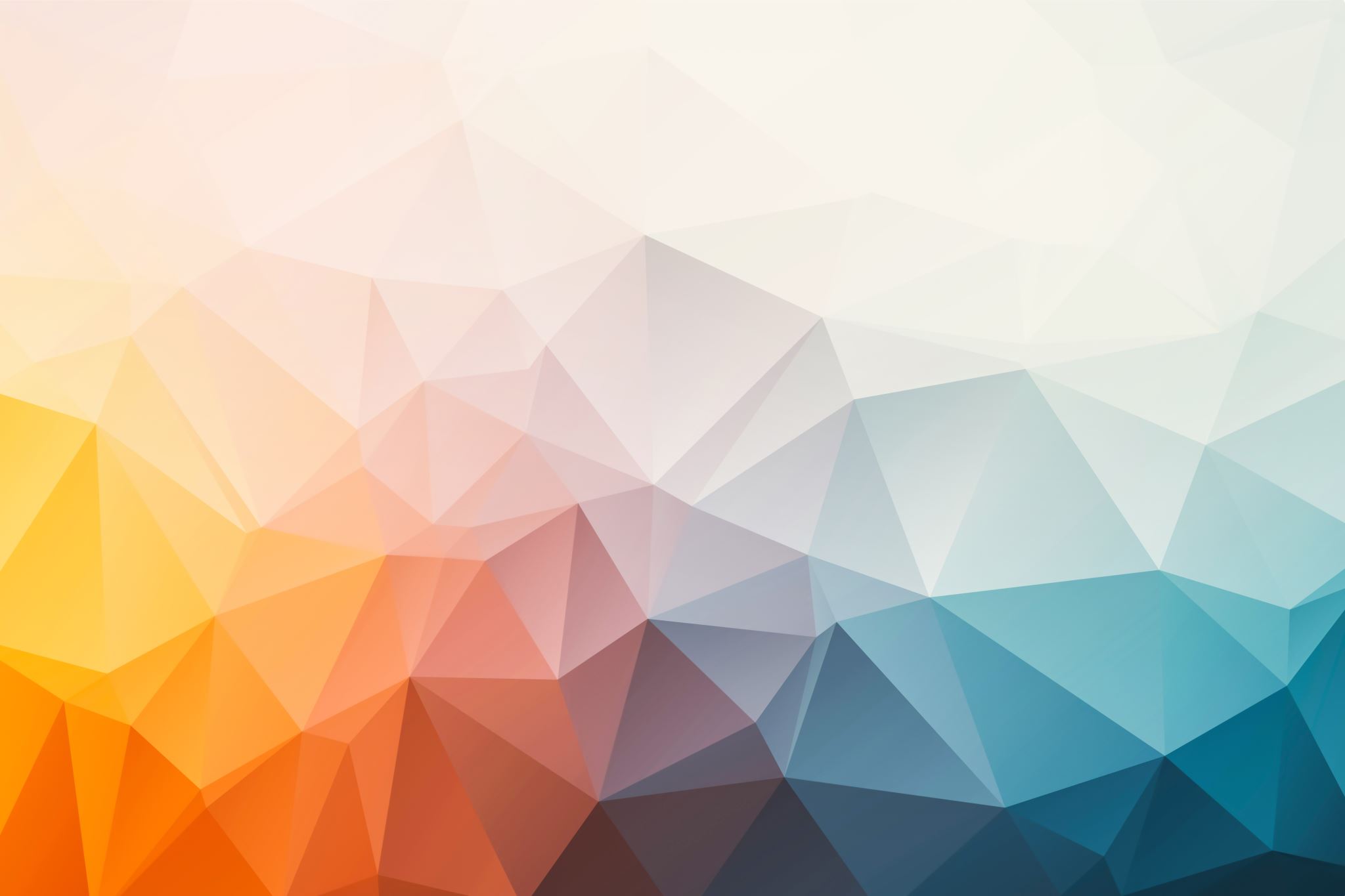 Hebrew Bible
70 AD – Destruction of Temple
Gradual process of canonization among communities
Enoch is excluded
Daniel is retained
Something closer to what we know by second century, but unpointed (without vowels written out)
Massoretes 6th century CE
How was the Bible Made?
The Canon
[Speaker Notes: A more finalized canonizing process happened after the destruction of the temple, but even then, it was unpointed until a pointed version by the Massorites came, which is still the authoritative text]
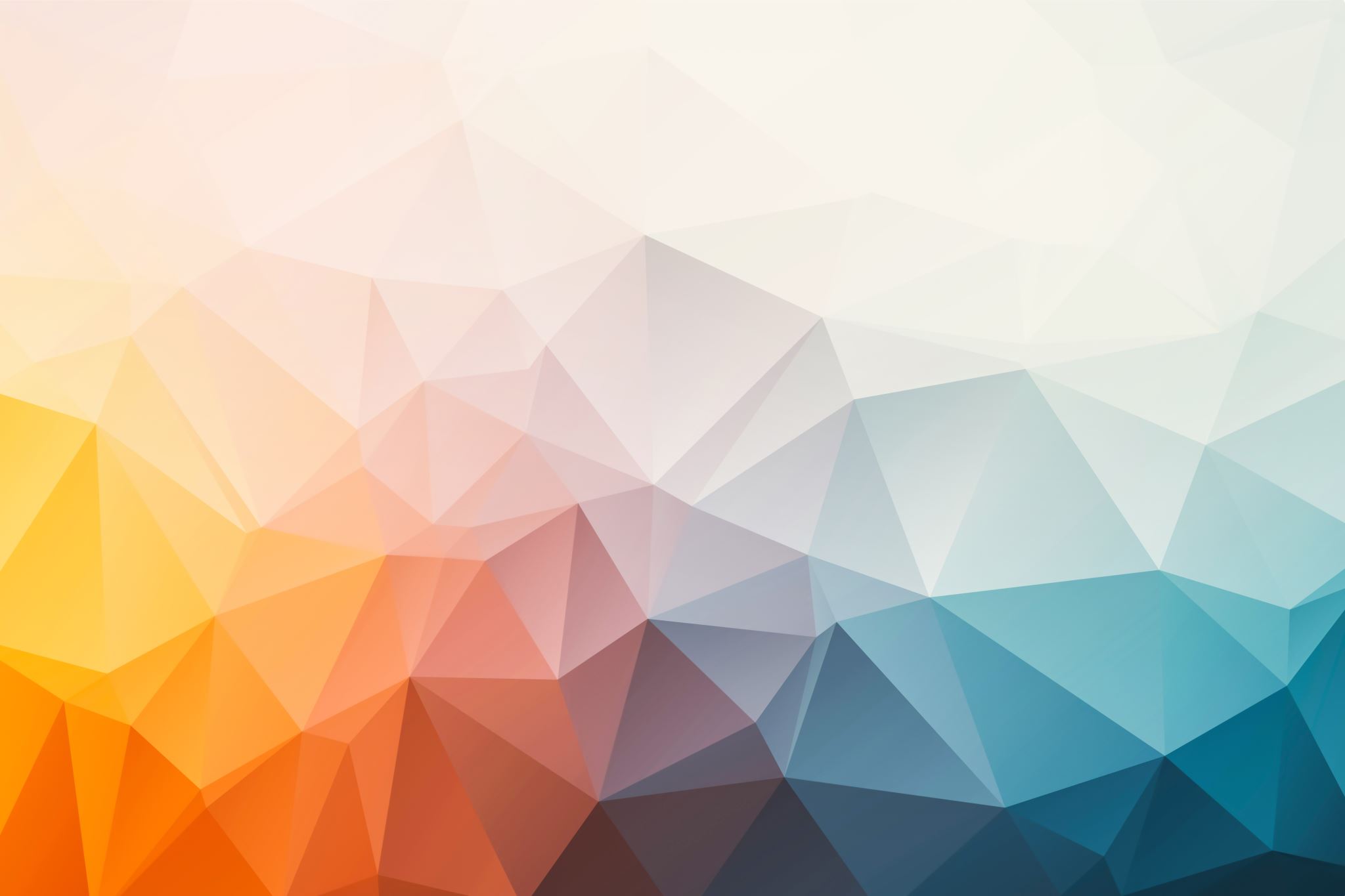 Septuagint (LXX)
Process was happening in Greek at the same time as the Hebrew Bible Canonization
Major differences in the text
The LXX as Scripture for NT authors and personalities
LXX “OT” of the Early Church
St. Jerome’s Translation (Late 4th/Early 5th Century
How was the Bible Made?
The Canon
[Speaker Notes: Called the Septuagint because legend has it that 72 scholars were commissioned to translate the Pentateuch into Greek at the request of King Ptolemy in Egypt. They were so well looked after that they completed the task in 72 days. The name and abbreviation stuck. Major differences: Jeremiah is significantly shorter in Greek. However, the Hebrew text of Jeremiah at Qumran is closer to the Greek. Books included in LXX and that aren’t in canonical Hebrew Bible: 1 Esdras, Wisdom of Solomon, Sirach, Judith, Tobit, Baruch, the Letter or Jeremiah, 1-4 Macabees, and the Psalms of Solomon. The order of L, P, W is abandoned in the LXX. The LXX is just what scripture is for many folks in the NT, including some of what the Gospel writers record Jesus saying, such Jesus (and Matthew) very likely paraphrasing the Wisdom of Solomon. It became the primary OT reference for the Early Church until St. Jerome offers the Latin translation into Latin in the late 4th/earth 5th century.]
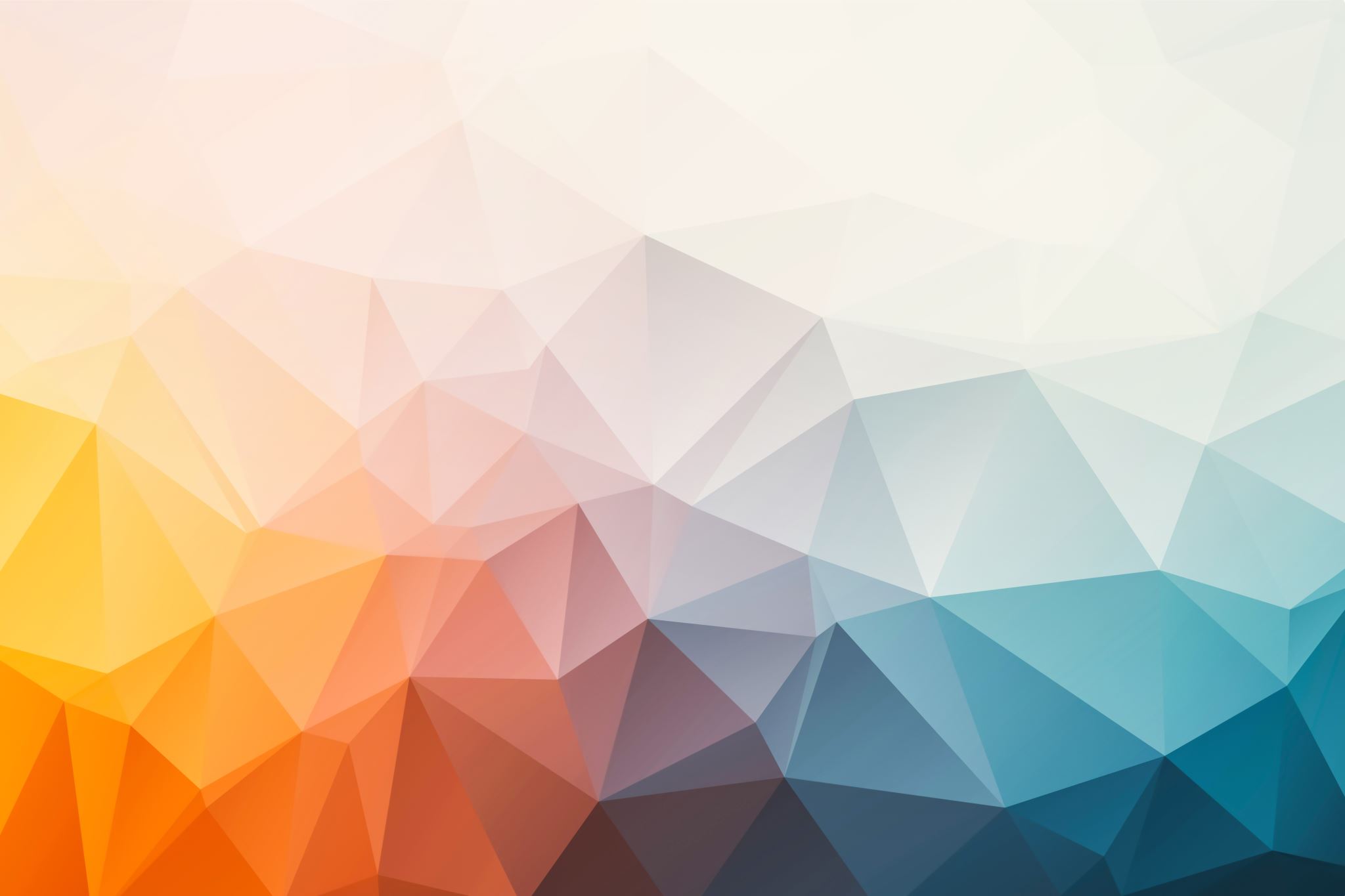 West and East 
West - Latin
East - Greek, Syriac, Coptic, Ethiopic, and other languages
Eastern Church Variations
Ethiopic Canon includes 81 books, many apocalyptic texts that were later excluded from the Hebrew canon
How was the Bible Made?
The Canon
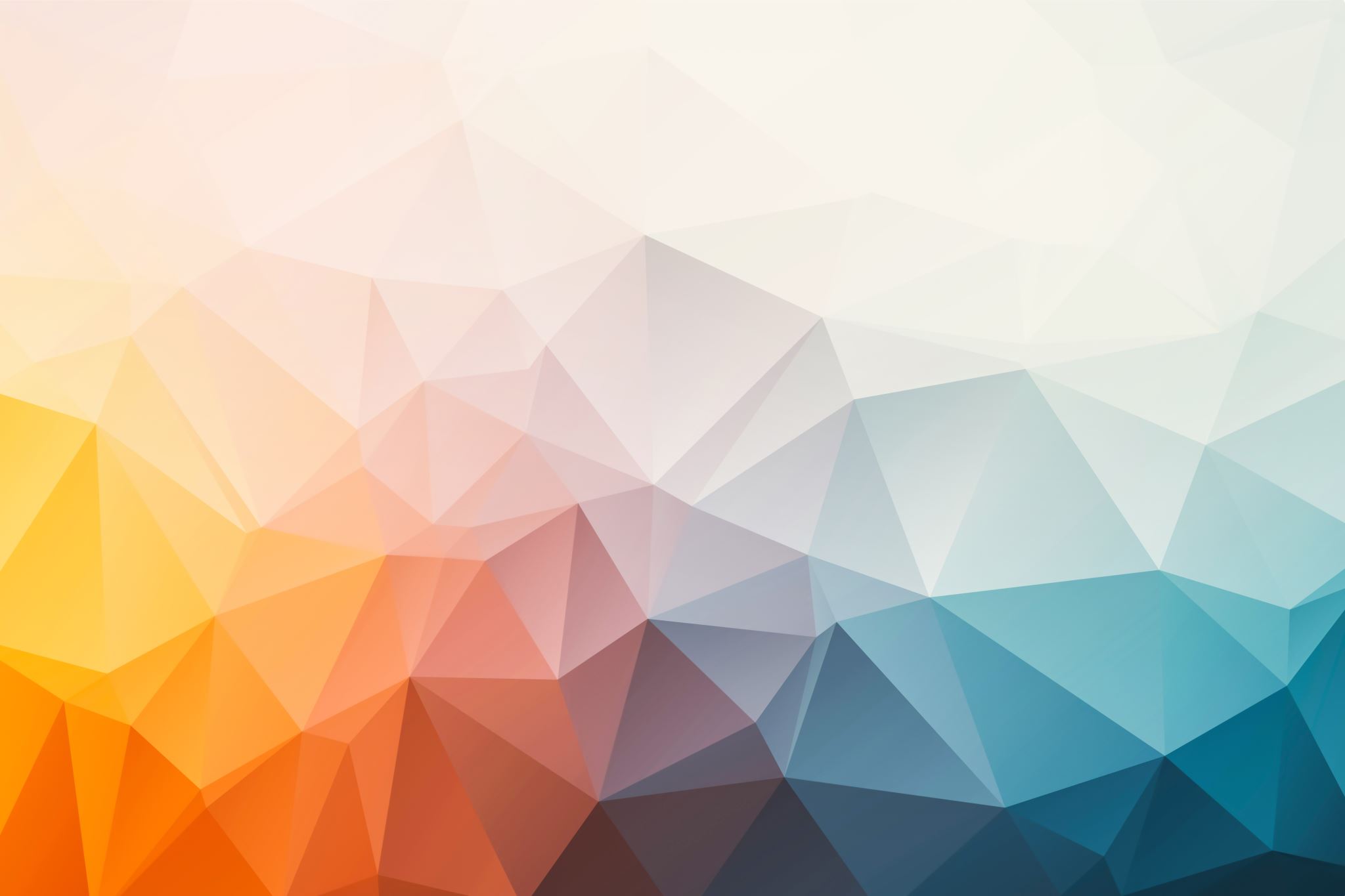 Reformation
King James Version
”they were not out of the Hebrew fountain…but out of the Greek stream; therefore the Greek being not altogether clear, the Latin derived from it must needs be muddy.”
Apocrypha
How was the Bible Made?
The Canon
[Speaker Notes: Clear preference in KJV for the Hebrew canon. The less preferred are separated out into the Apocrphya (Greek plural for hidden or obscure). Only for the wise or initiated. There were lots of reasons that the Reformers handled it this way. However, you can already begin to see the way that Theology is shaping the canon, they definitely didn’t like the Second Book of Macabees because it included prayers for the dead (2 Maccabees 12:43-44), which is a Catholic practice rejected by the Reformers. Eventually, Protestant Bible Societies began printing the OT and NT and leaving out the apocryha altogether.]
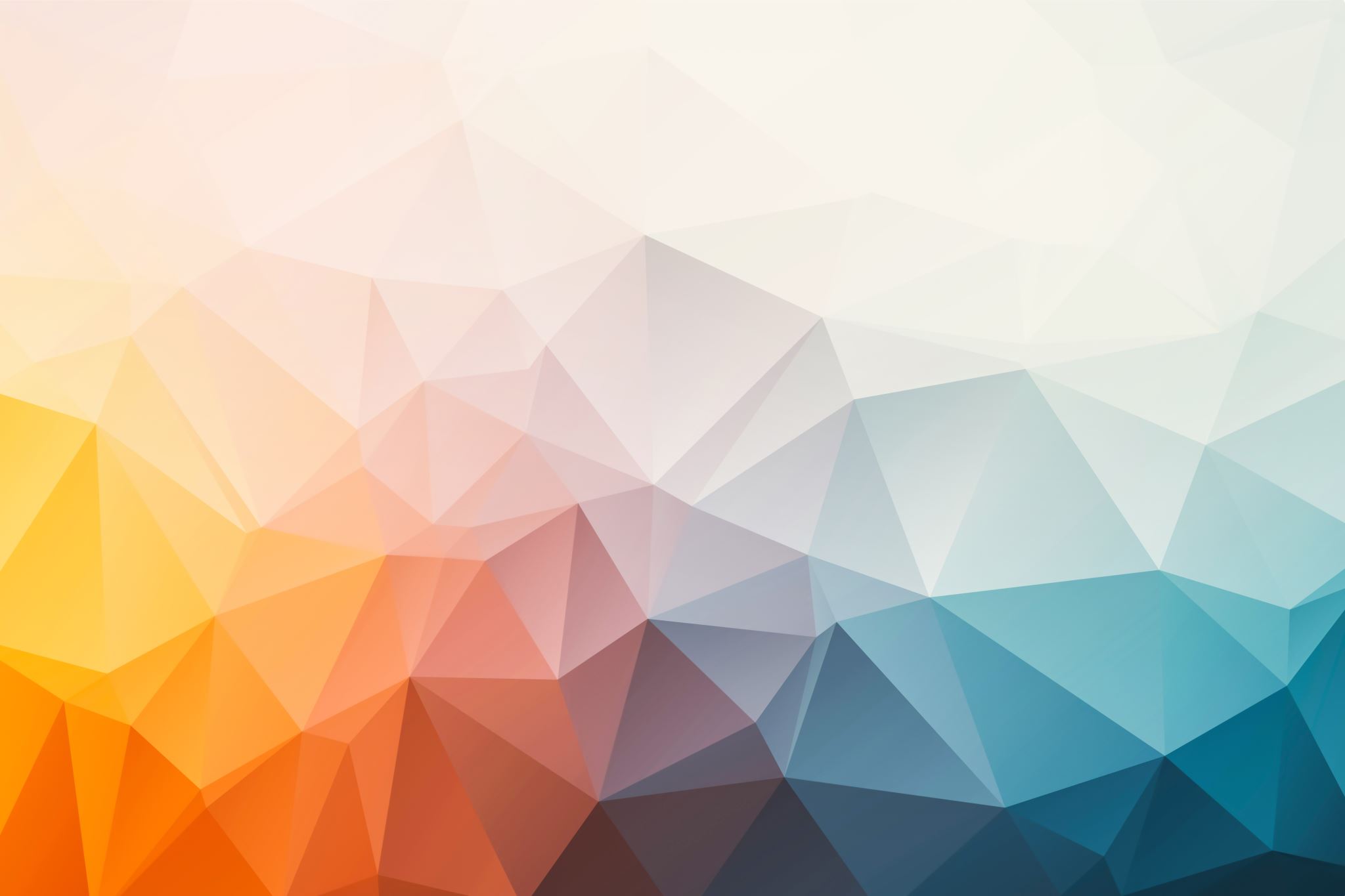 New Testament
Scripture in NT really means the scriptures of the Old Testament
How was the Bible Made?
The Canon
[Speaker Notes: If the NT writers are referring to Scripture, especially in terms of its authority, what does it mean if they don’t consider what they are writing scripture? Originally, it was referring to the books belonging to the old or new covenants, but eventually became to be associated with them being the old and new covenants themselves.]
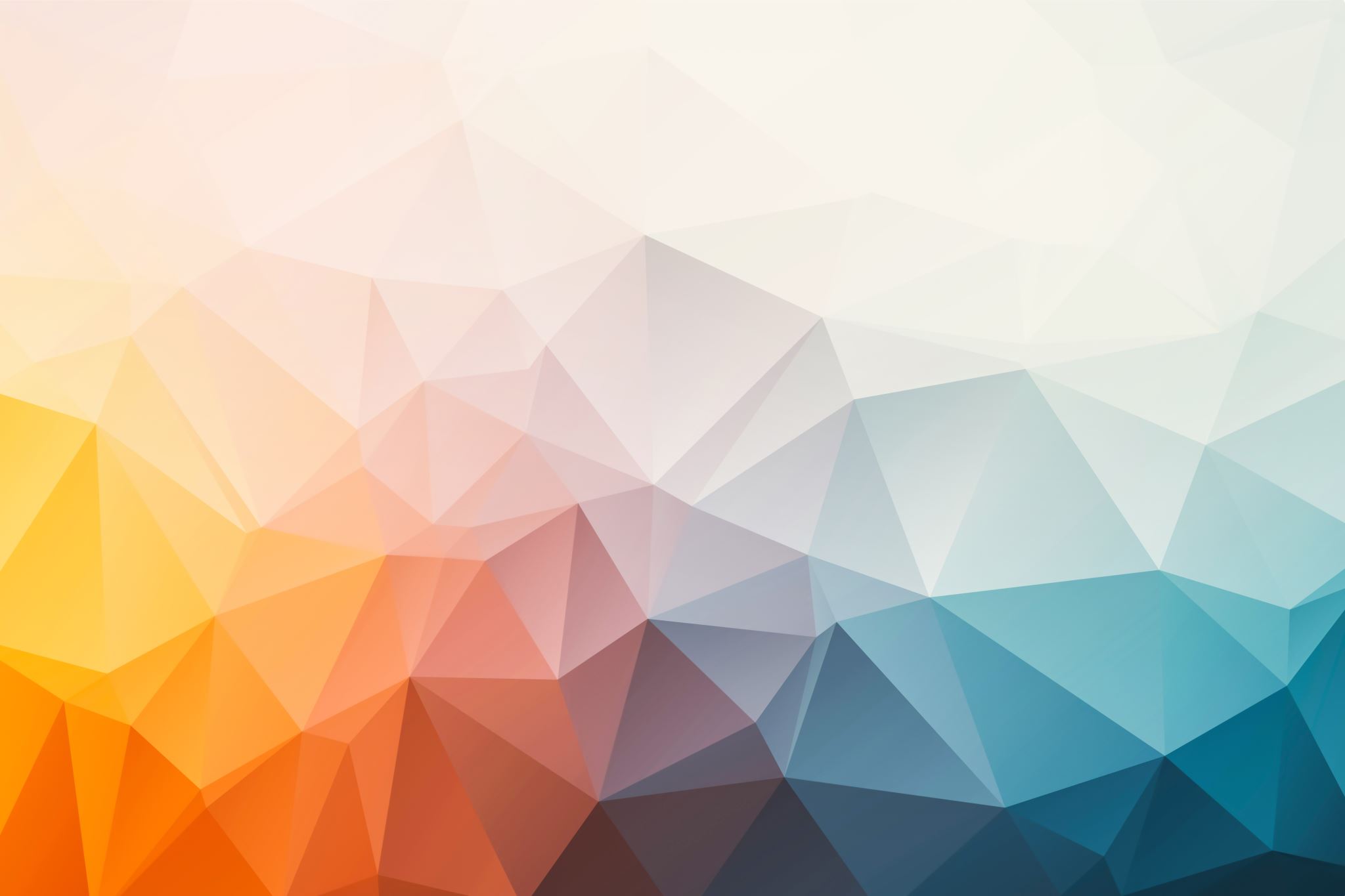 New Testament
Scripture in NT really means the scriptures of the Old Testament
OT and NT= Old and New Covenants
How was the Bible Made?
The Canon
[Speaker Notes: If the NT writers are referring to Scripture, especially in terms of its authority, what does it mean if they don’t consider what they are writing scripture? Originally, it was referring to the books belonging to the old or new covenants, but eventually became to be associated with them being the old and new covenants themselves.]
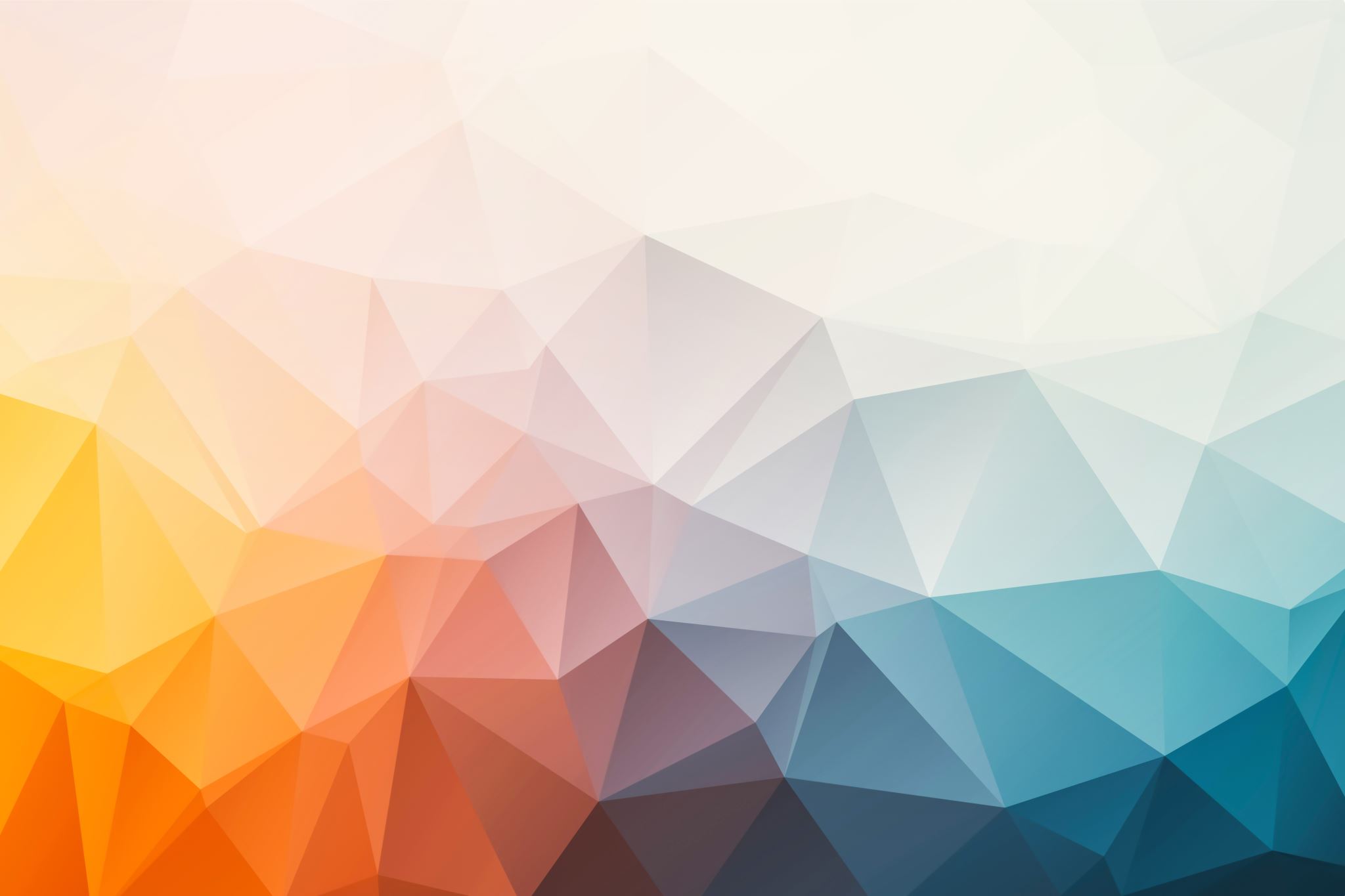 New Testament
Scripture in NT really means the scriptures of the Old Testament
OT and NT= Old and New Covenants
Authority of letters derived from use in worship, circulation in communities
How was the Bible Made?
The Canon
[Speaker Notes: Clearly Paul and other letter writers are exercising authority in sending letters, and it was their use in worship and their circulation. Usefulness and being consistent with what the church taught about Jesus passed on from the apostles was an important criteria. If the NT writers are referring to Scripture, especially in terms of its authority, what does it mean if they don’t consider what they are writing scripture? 

Originally, it was referring to the books belonging to the old or new covenants, but eventually became to be associated with them being the old and new covenants themselves. For example, how would this influence our interpretation fo something like 2 Timothy 3:16-17? “16All scripture is inspired by God and is useful for teaching, for reproof, for correction, and for training in righteousness, 17so that everyone who belongs to God may be proficient, equipped for every good work.” What is scripture here? What makes sense of course, is that later as the NT scriptures became canonized, this is certainly criteria that is applicable to them!]
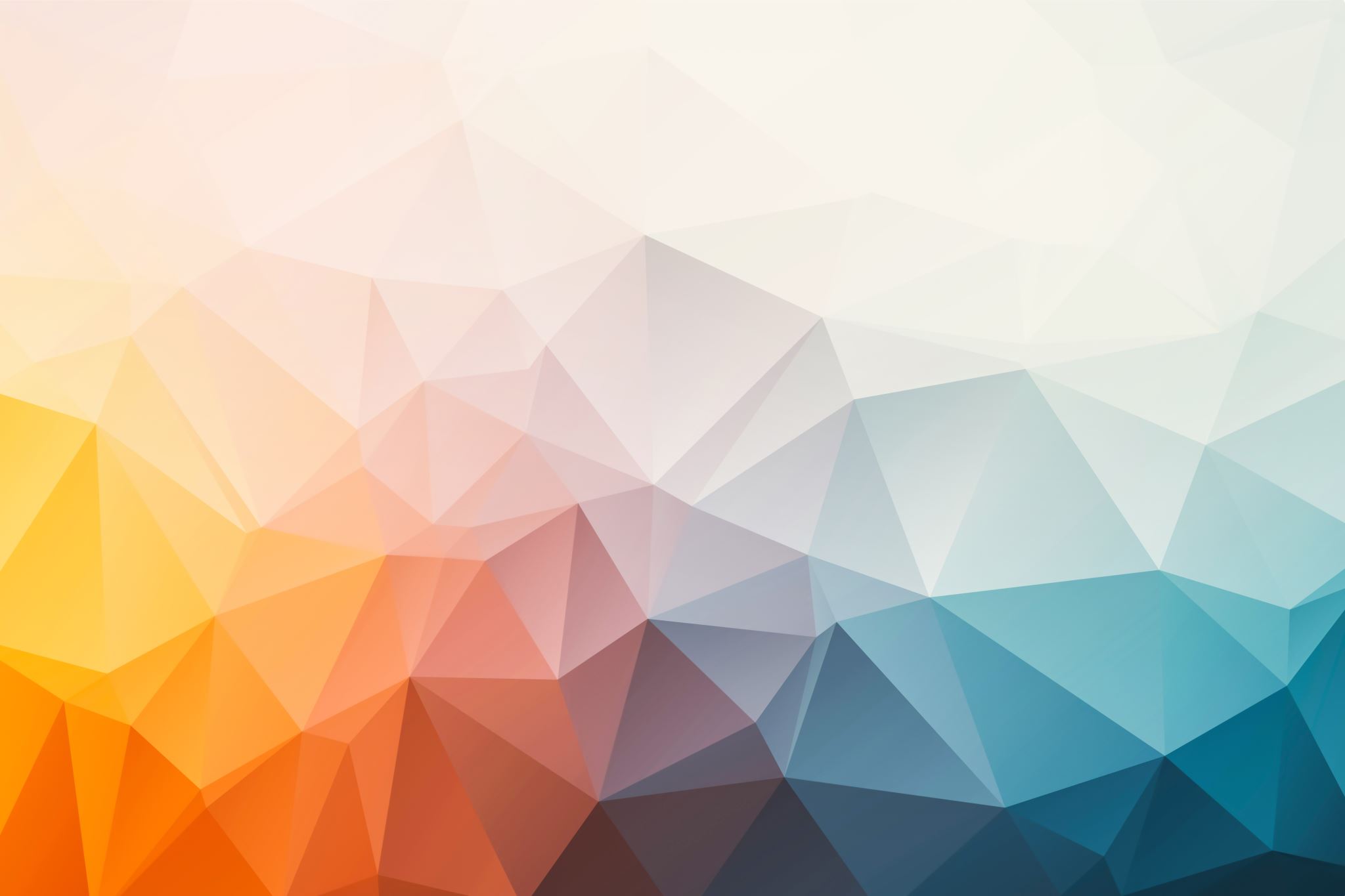 New Testament
Scripture in NT really means the scriptures of the Old Testament
OT and NT= Old and New Covenants
Authority of letters derived from use in worship, circulation in communities
Gospels
How was the Bible Made?
The Canon
[Speaker Notes: Many thoughts about how they got written down. They are addressed to particular communities. To clearly record the life, death, and resurrection of Jesus.]
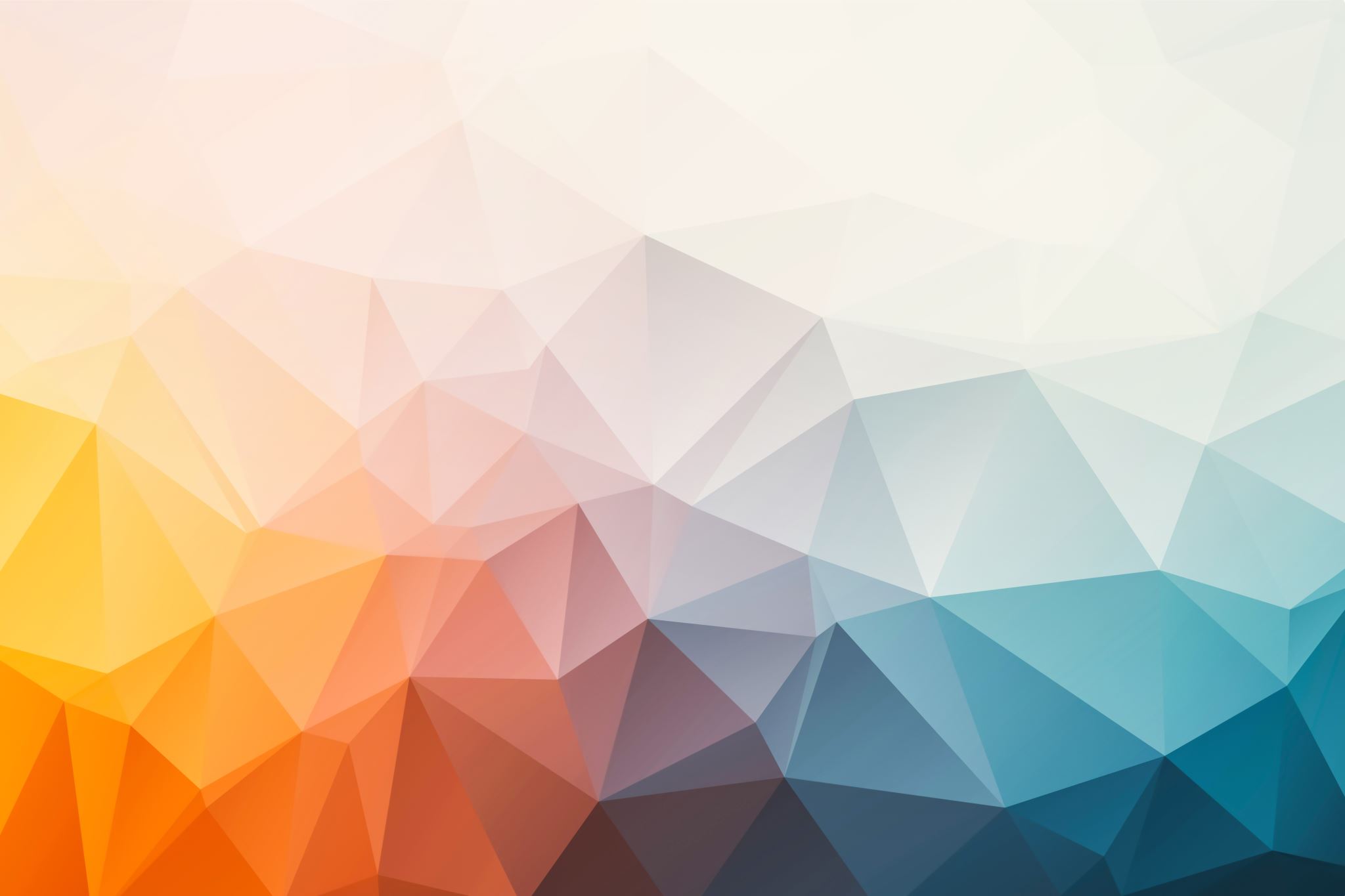 NT Canonizing Process
Early Church Collections of letters
“Four-fold” Gospel
How was the Bible Made?
The Canon
[Speaker Notes: There is very little consensus on how the NT became fixed. Early theologian sometimes produced lists they considered authoritative. The Gospel aspect was the most contentious because there were more than four out there, and then even the four we kept don’t always record things the same way. In 170 Tatian tried to solve the problem by composing a single gospel from Matthew, Mark, and Luke. Eventually a four-fold gospel is accepted. A pragmatic agreement that also recognizes that one account of the center of our faith is now adequate.]
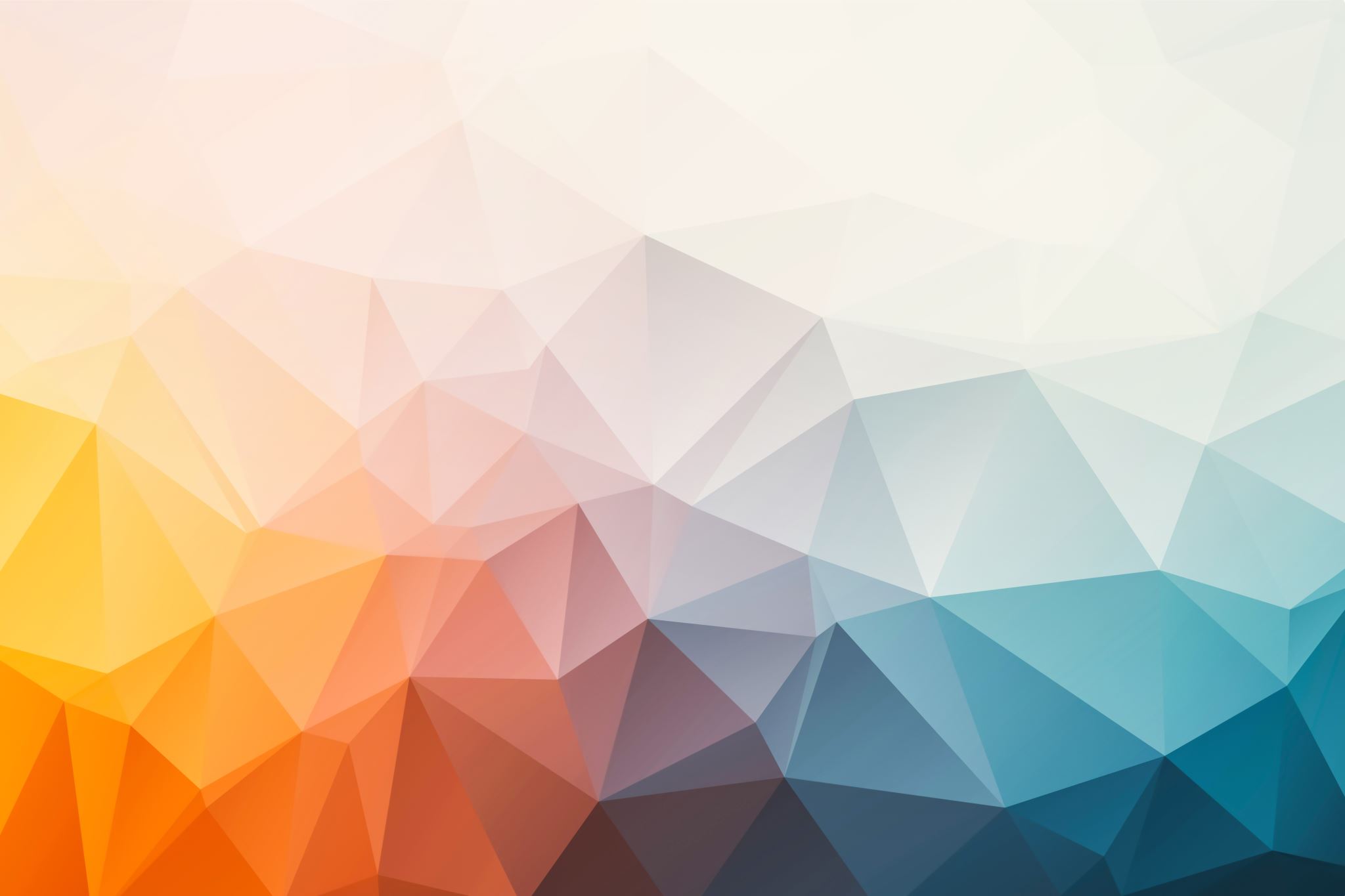 NT Canonizing Process
Early Church Collections of letters
“Four-fold” Gospel
Catholic Epistles
How was the Bible Made?
The Canon
[Speaker Notes: Written to all the churches, rather than one. 1 Peter and 1 John in the second and third centuries. Others took longer: James, 2 Peter, 2 and 3 John, and Jude. 2 and 3 John were still rejected in parts of the Easter as late as the 6th century.]
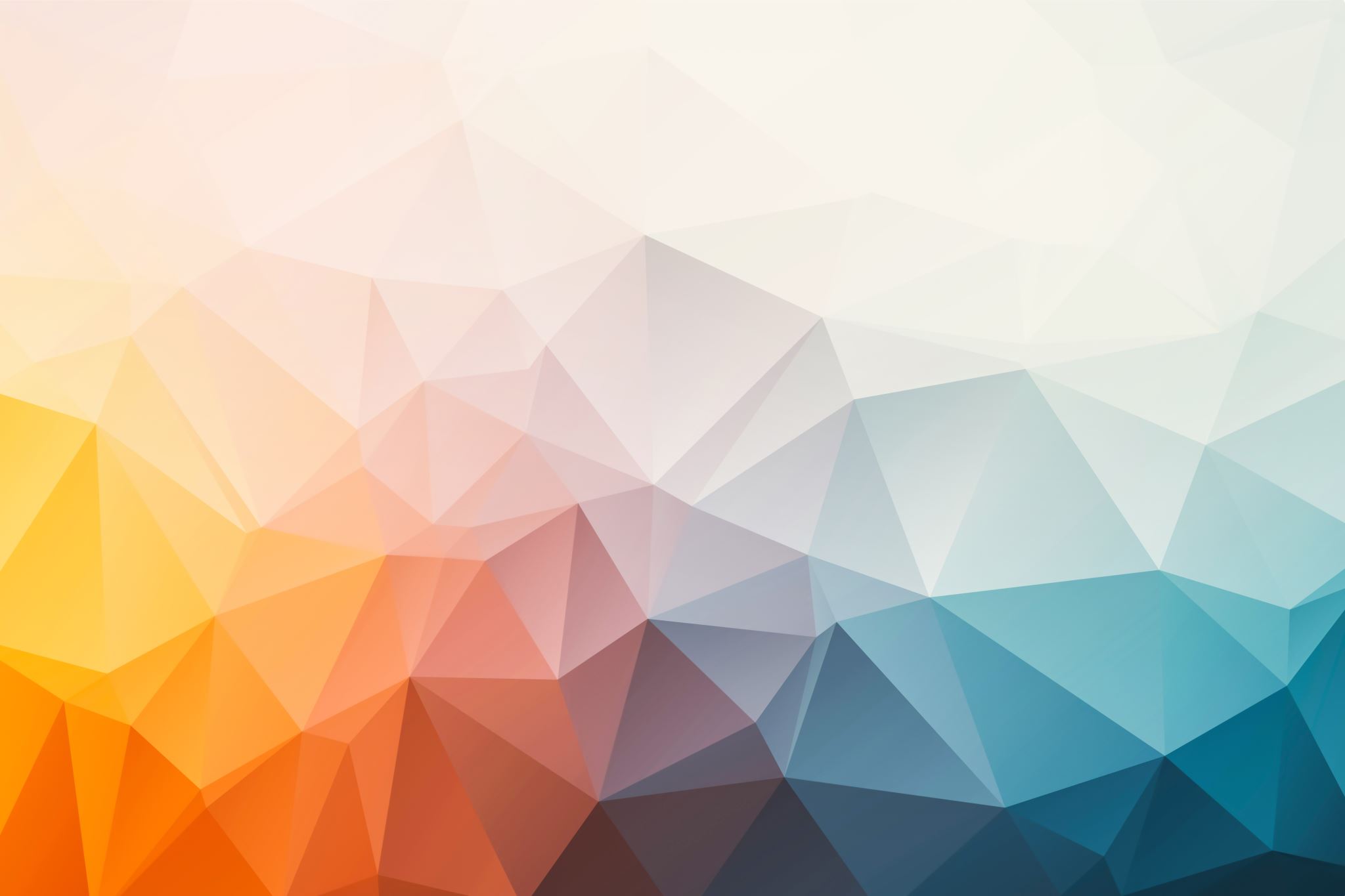 NT Canonizing Process
Early Church Collections of letters
“Four-fold” Gospel
Catholic Epistles
Church Councils
How was the Bible Made?
The Canon
[Speaker Notes: The NT canon is eventually concluded by a series of church councils, though this didn’t quite totally settle it. Criteria: judged to have been written by one of the Apostles, have been addressed to the Church at large, and which were believed to be orthodox (again, Theology affecting the canon, the interplay between scripture and tradition). This critera, was pretty flexible, since even then they doubed Hebrews was written by an apostle, Paul’s letters were written to particular churches, and of course Revelation was popular with fringe groups and hertical groups (sound familiar?)]
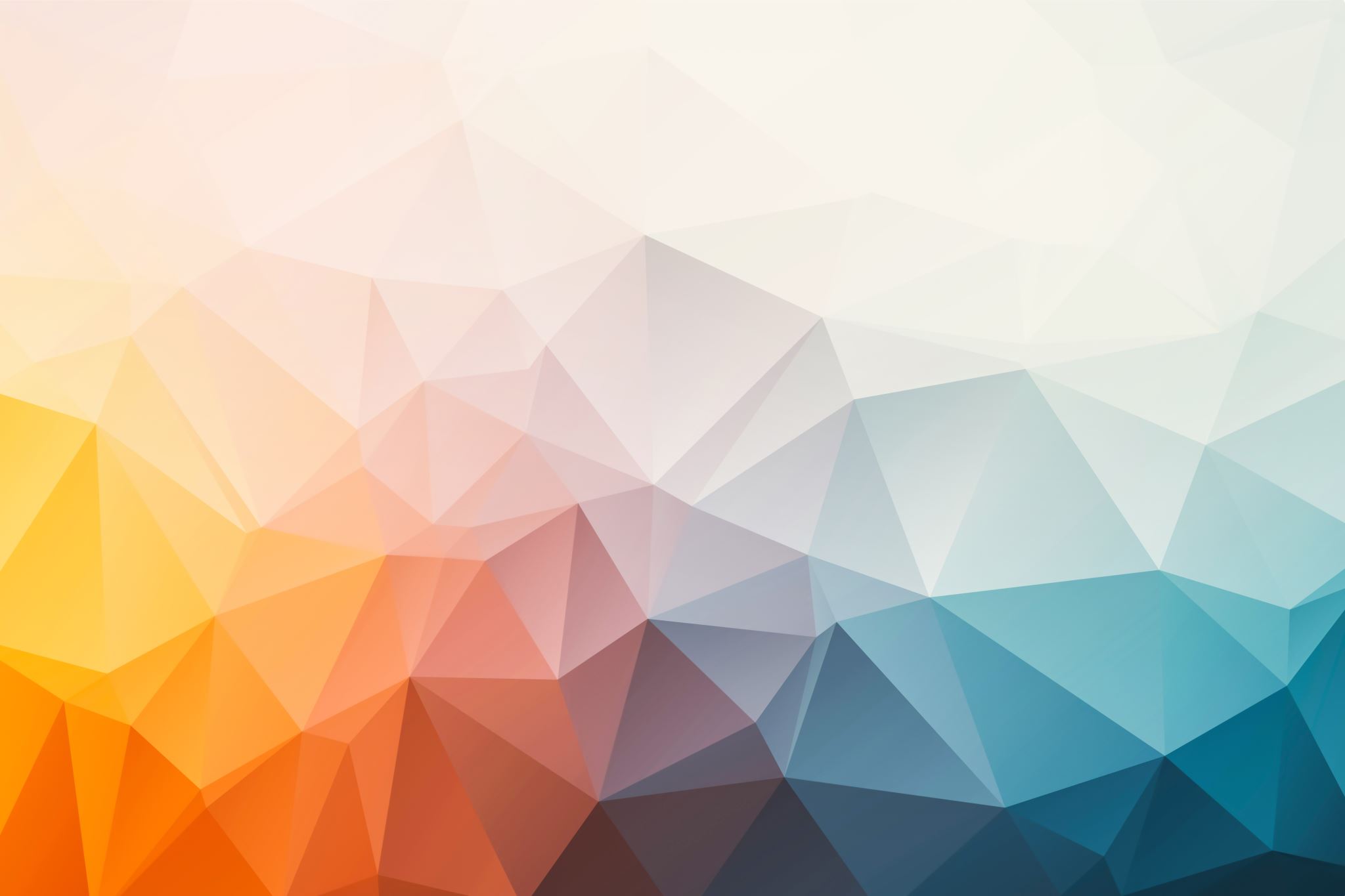 The Function of the Canon

Normative 
Formative

The canon as gift
How was the Bible Made?
The Canon
[Speaker Notes: Often, this gradual, and often contentious, process of canonization is seen as evidence that Scripture should be authoritative, but I don’t think we have to look at it that way. 
Normative – norms which affect and help regulate the life of the community, helps make decisions, settle conflicts, and give rulings of belief and practice. Of course it can also create divison when disagreement happens on those norms. But it forms the BASIS of the CONVERSATION. It is the common ground, the starting place.
Formative – education, poetry, stories – shape a worldview, help us to make sense of our lives as part of a larger narrative 

This is good, but difficult work. The point of this is to remind us that there are layers upon layer upon layers of interpretation. It takes us out of a simple “what does the Bible say about _____?” It takes us out of “the Bible says it, I believe it, and that settles it.” To look at it in a larger way helps us to see it as a gift because it isn’t some fixed entity that can only mean one thing, but a living, breathing conversations, a story of which we are still a part. In Wesleyan terms, even though the quadrilateral isn’t always helpful, we can see why it isn’t a good idea, or even possible to approach scripture with Tradition. It’s not possible because we are already bringing whatever stream of tradition we are a part of to bear on our interpretation. And with the quad, we turn more clearly to our own tradition as United Methodists.]
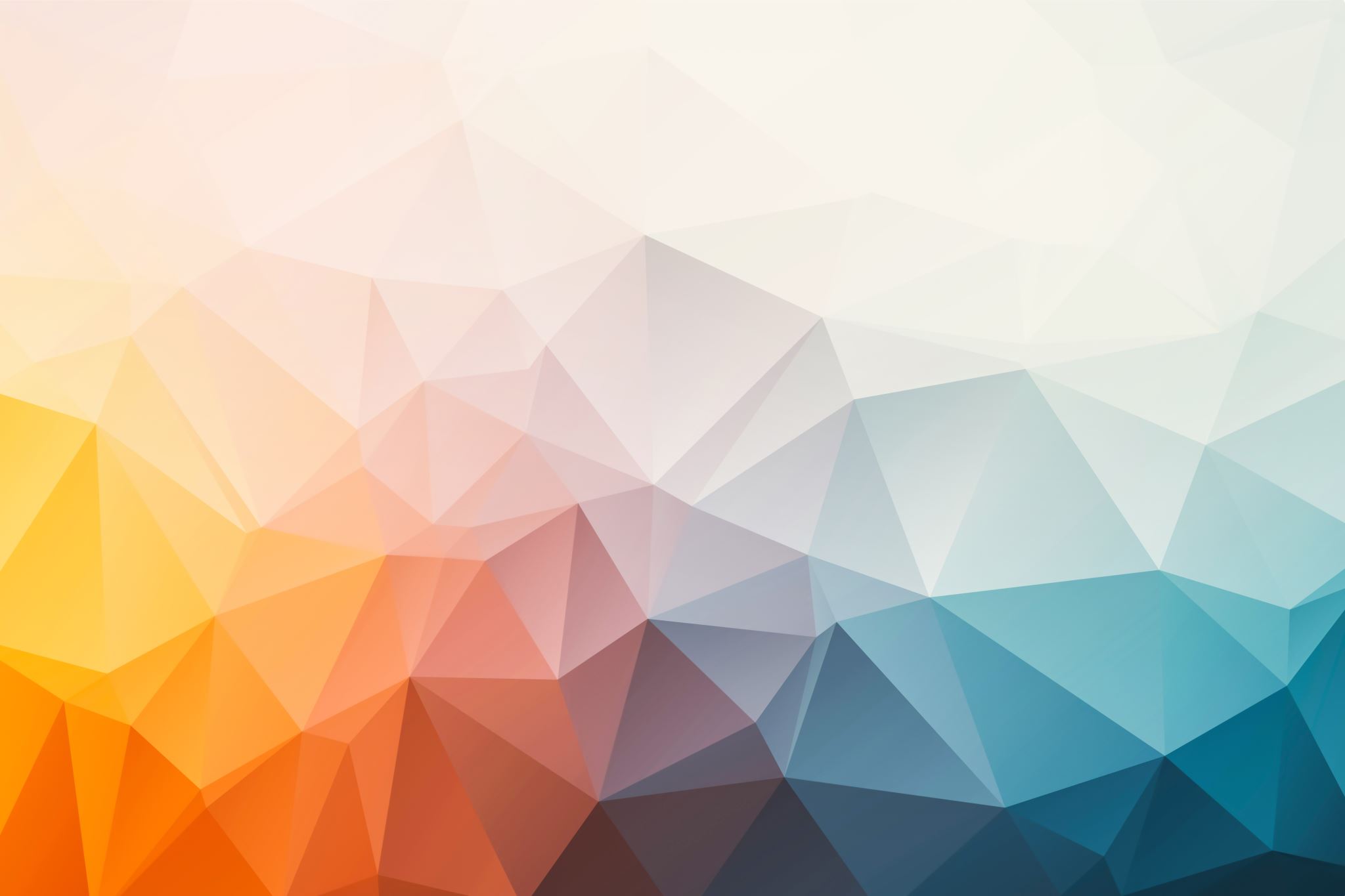 The Book of Discipline ¶104 - Articles of Religion

”The Holy Scripture containeth all things necessary to salvation…” – Article 5 AOR
Canonical Books “whose authority was never in doubt in the church” (!)
“OT is not Contrary to the New” - Article 6 AOR
What is the Bible?
According to United Methodists
[Speaker Notes: Contains everything necessary to salvation, not everything about everything. Lists out OT books, but interestingly, not the NT! Cleary you’ve got the anti-Catholic background floating around in the background.]
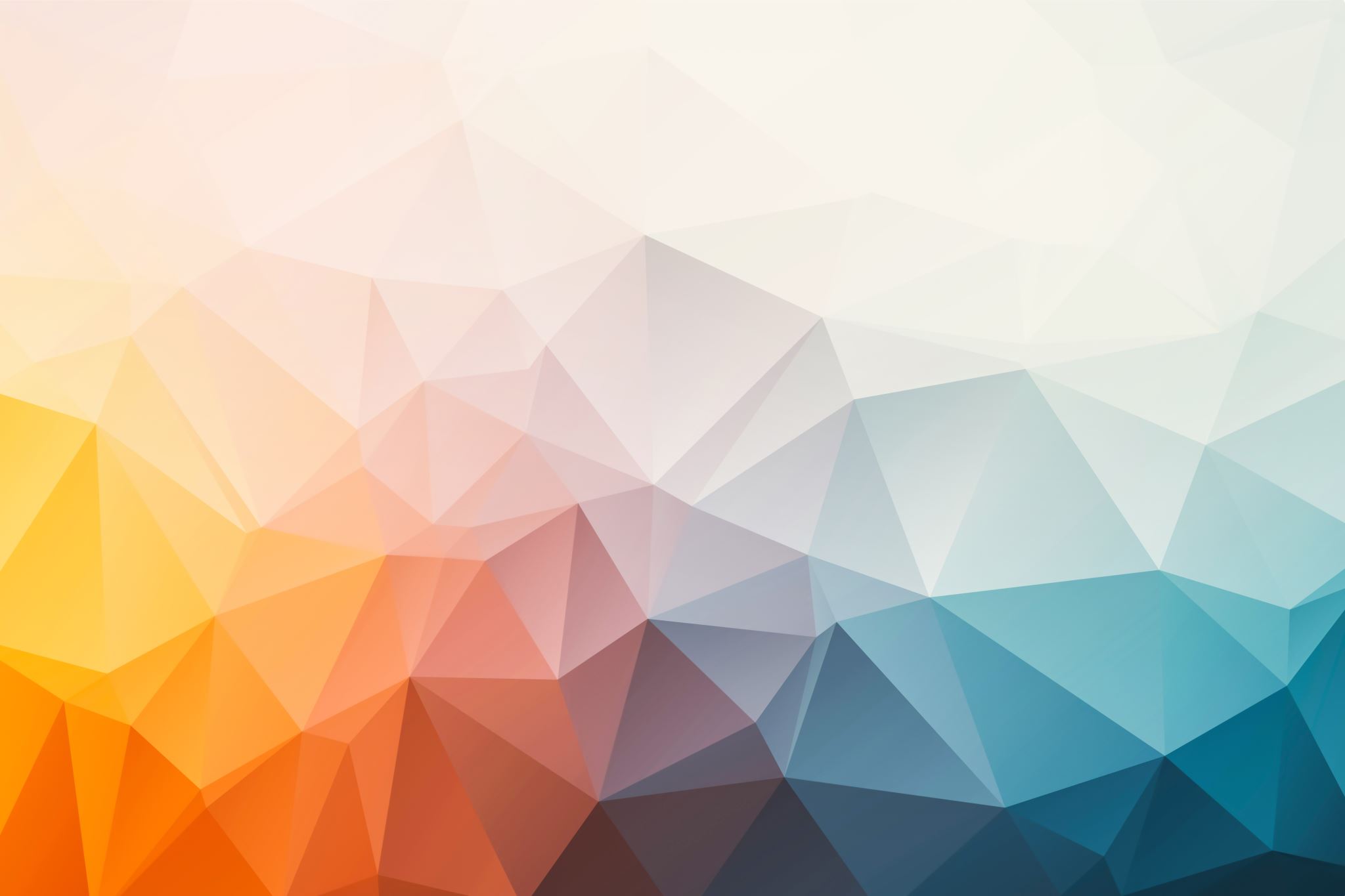 The Book of Discipline ¶104 – Confession of Faith

”We believe the Holy Bible, Old and New Testaments, reveals the Word of God so far as it is necessary for our salvation…”
“received through the Holy Spirit”
What is the Bible?
According to United Methodists
[Speaker Notes: “reveals the Word of God"]
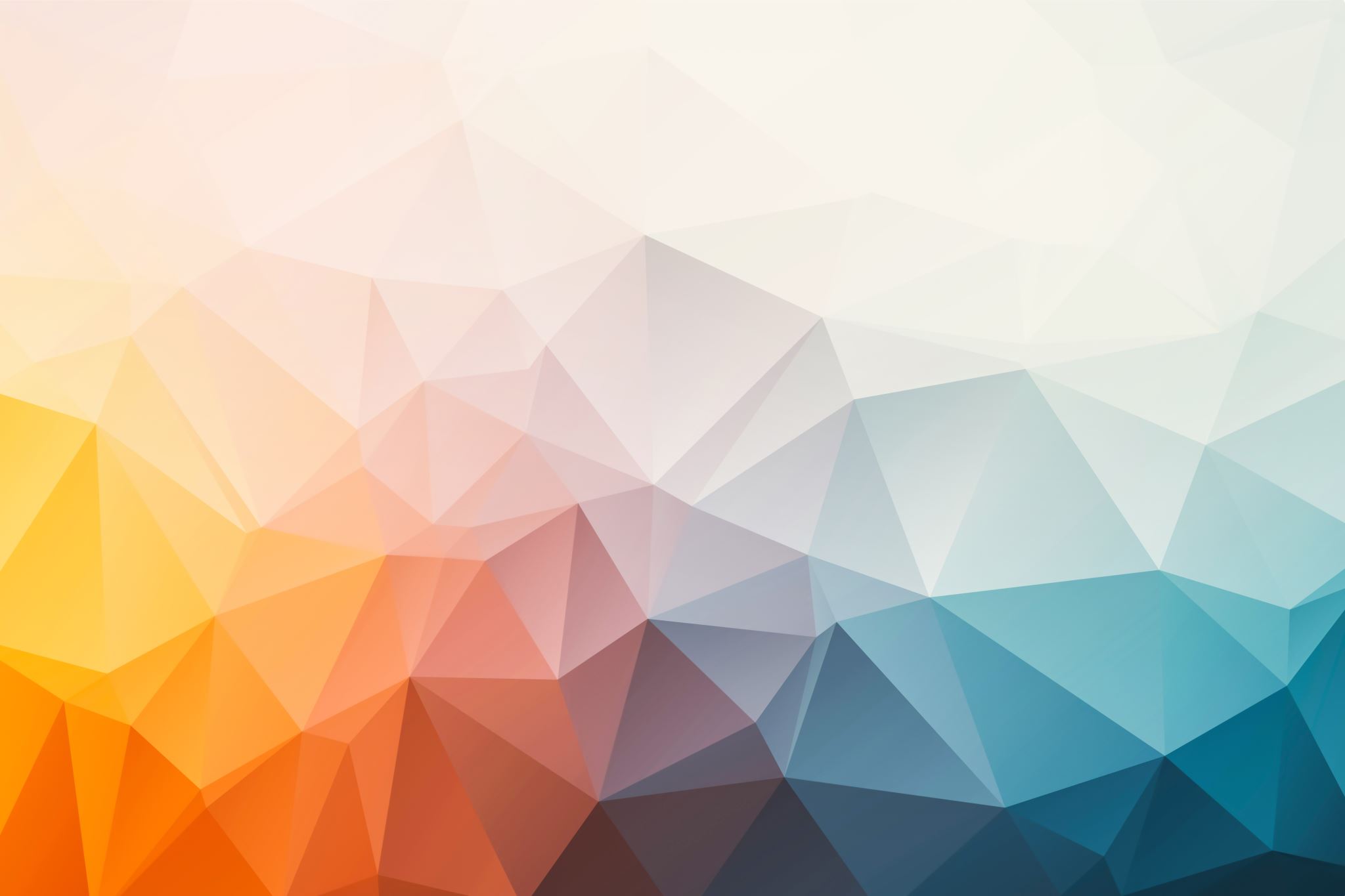 The Book of Discipline ¶104 – General Rules

”Thirdly, attending upon the ordinances of God”
“the ministry of the Word, either read of expounded”
”searching the Scriptures”
What is the Bible?
According to United Methodists
[Speaker Notes: this is a prudential means of grace for us!]
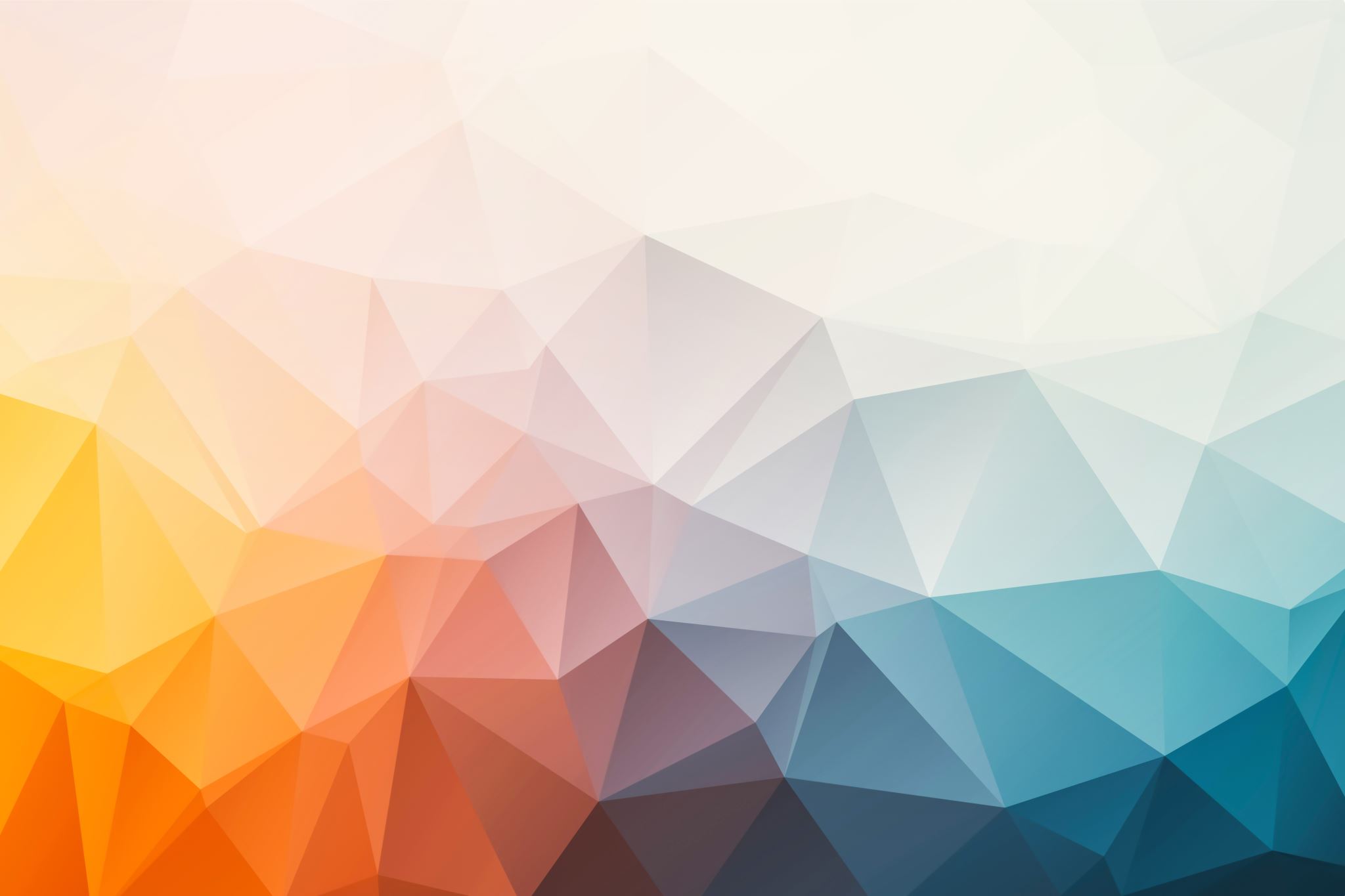 The (Much Maligned) Wesleyan Quadrilateral
What is the Bible?
According to United Methodists
[Speaker Notes: There are lots of reasons to not like it. Lots of ways to poke holes in it. But before you kick that rung out from under you, consider the gifts it might bring to our thinking theologically and the ways it tempers and forms our thinking. All Outler was trying to do was give us a sense of what was in the pot for Wesley’s theology and for those who follow in the tradition of Anglicans and Methodists.]
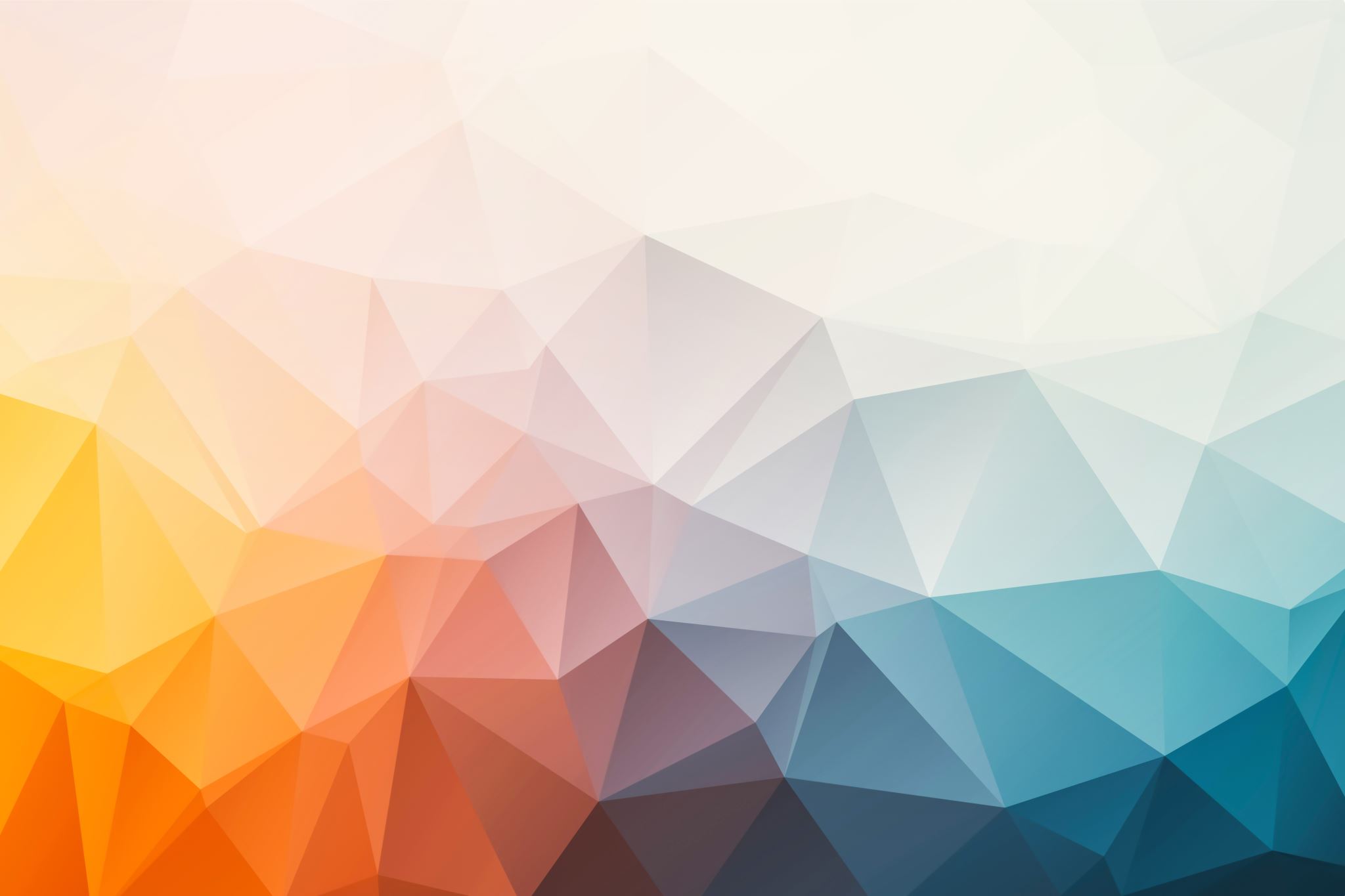 The (Much Maligned) Wesleyan Quadrilateral

Scripture
”Scripture prima,” not “sola scripture”
What is the Bible?
According to United Methodists
[Speaker Notes: As an Anglican, not scripture alone, but scripture primarily]
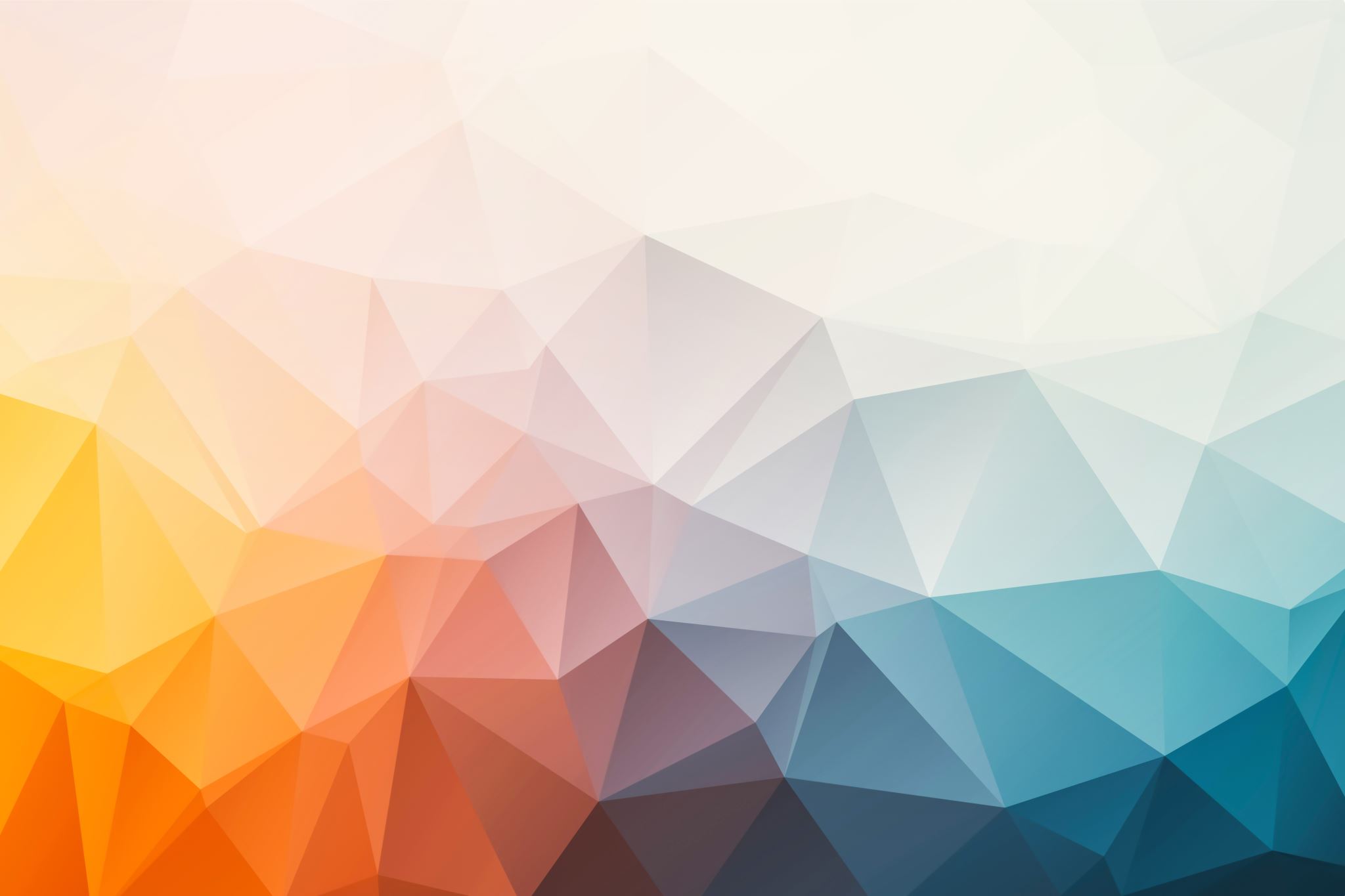 The (Much Maligned) Wesleyan Quadrilateral

Scripture
”Scripture prima,” not “sola scripture”

“Three-legged stool” – Scripture, Tradition, Reason, Experience
What is the Bible?
According to United Methodists
[Speaker Notes: Part of what our look at the writing and canonization process is the truth that these other three legs of the stool are included within scripture itself. As Ken Carter puts it in his new book, “Scripture includes within itself a diversity of traditions, individual and corporate experience, and the instrumentality of reason.“

Tradition looks back as well as forward as it grows. Difference between tradition and traditionalism.]
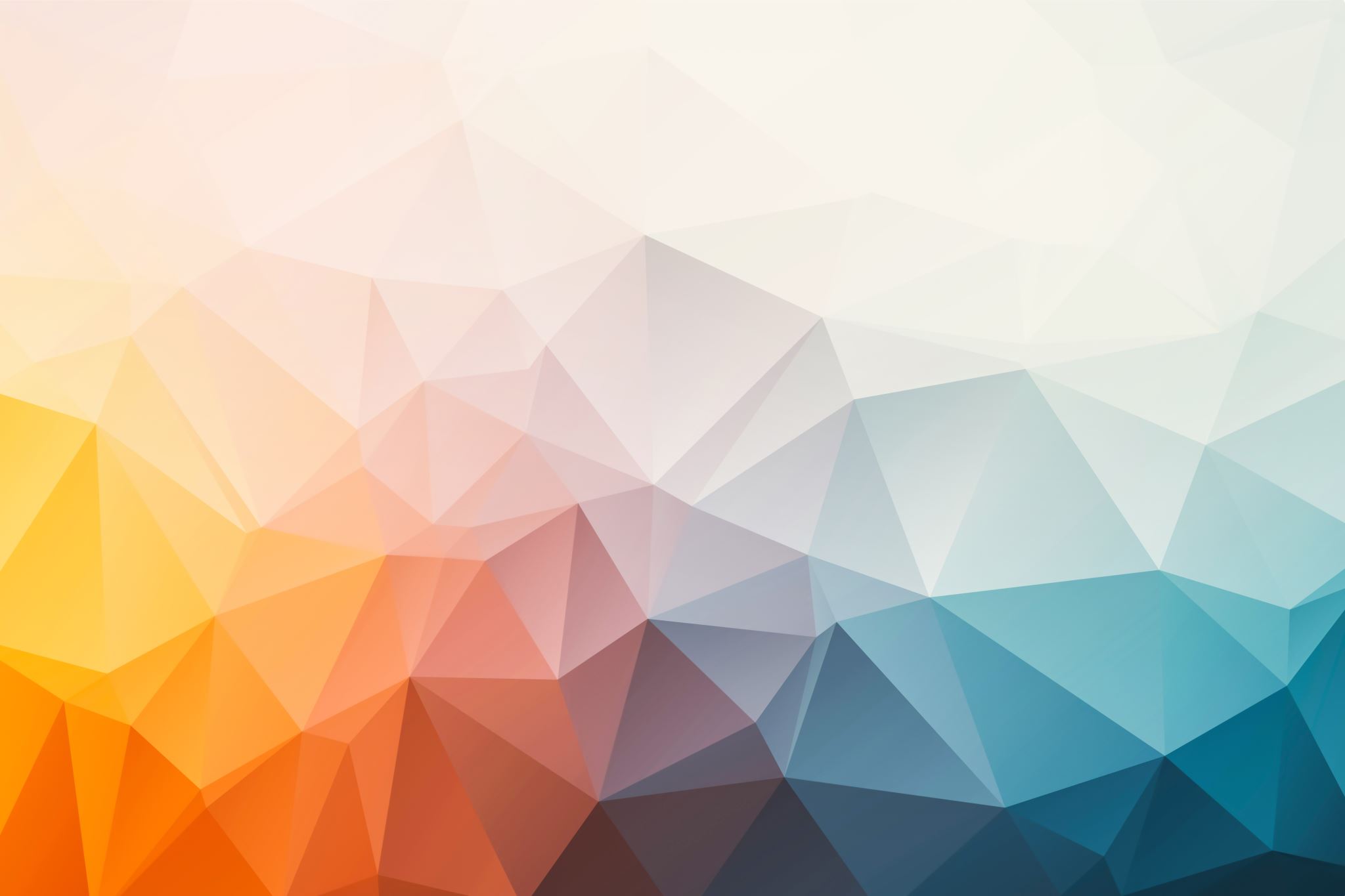 The (Much Maligned) Wesleyan Quadrilateral

Critiques
What is the Bible?
According to United Methodists
[Speaker Notes: Critques – what have you heard? Some of have suggested it limits the authority of scripture]
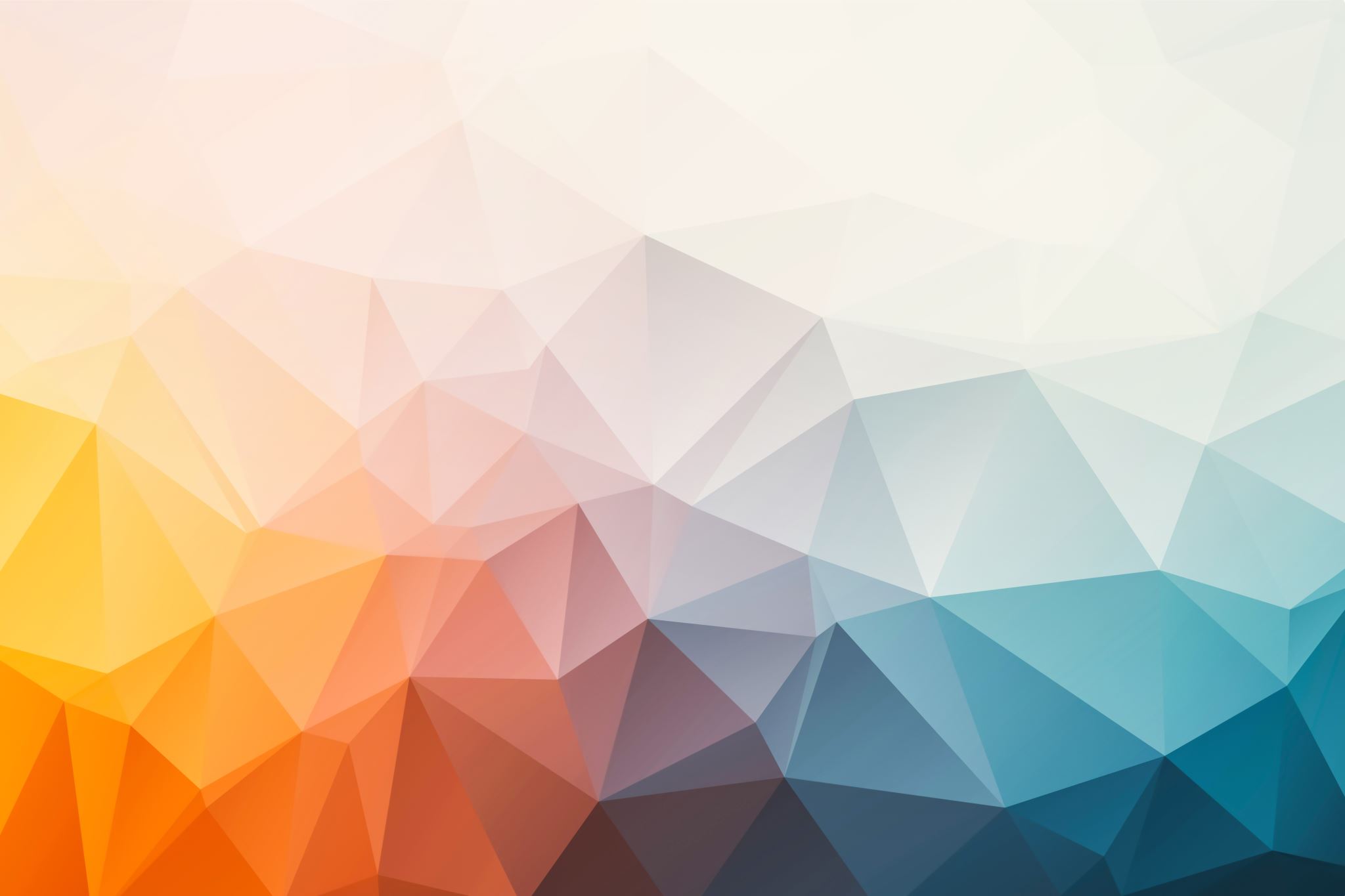 The (Much Maligned) Wesleyan Quadrilateral

Critiques

Gifts
What is the Bible?
According to United Methodists
[Speaker Notes: Gifts – makes space for our present reality experience, in relation to scripture and tradition
Maddox and Ritchie – The four sources “confer” with each other, which is an analogy with our Methodist practice of conferencing. 

The sources aren’t pitted against each other, but confer with each other, much as we seek to do when we seek Holy Conferencing. This doesn’t mean lost “scripture prima,” but it does mean giving the other sources their due in the midst of the conversation, and to realize that scripture itself is its own conversation.]
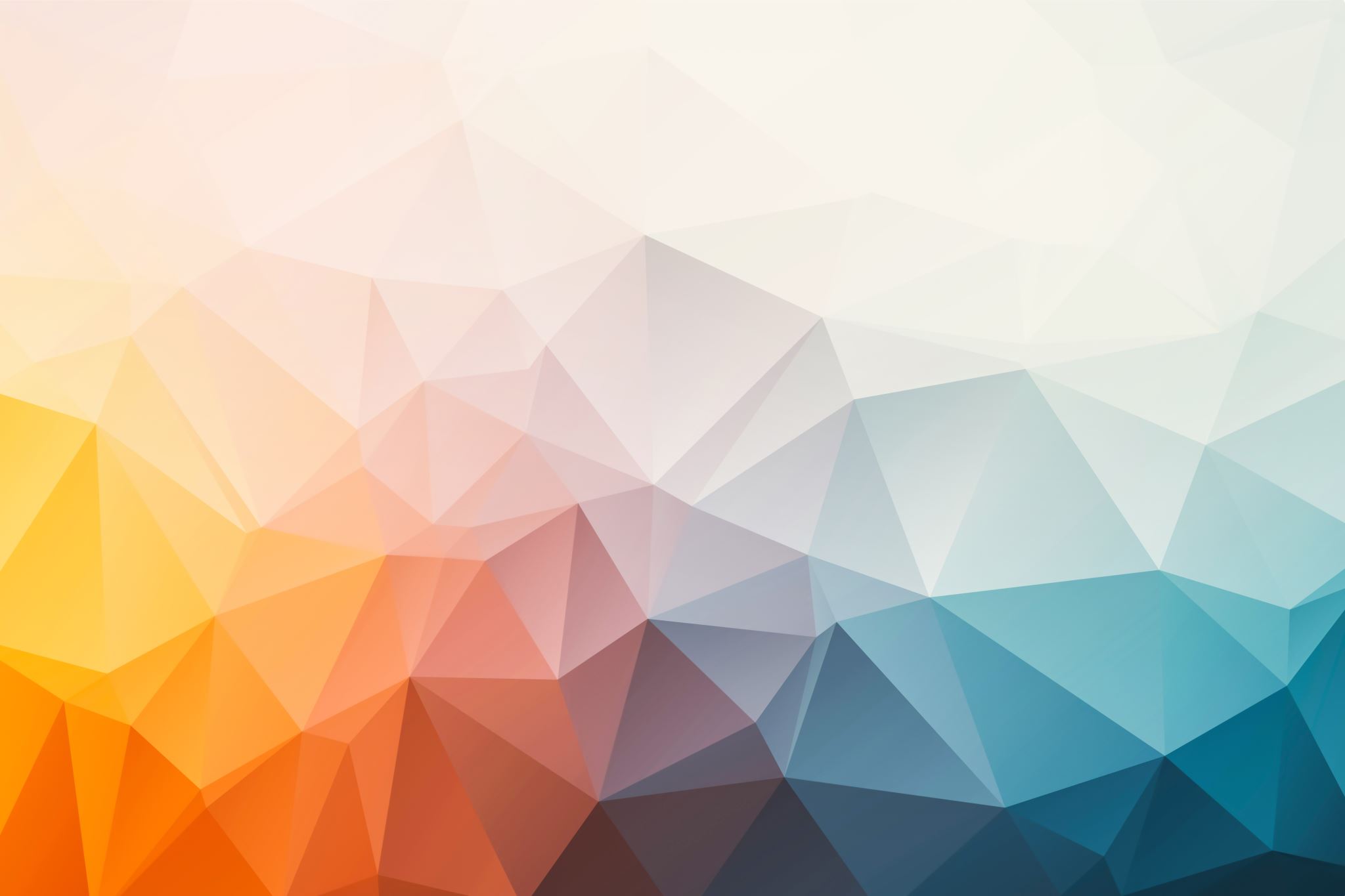 ”norma normans non normata”
What is the Bible?
[Speaker Notes: “Together we teach the unsurpassable and irreplaceable authority of Holy Scripture…All of Holy Scripture is to be regarded, by a common conviction, as the “norma normans non normata:” the norming, not the normed, norm.” – Communio Sanctorum: The Churhch as the Communion of Saints Official German Catholic-Lutheran Dialogue]
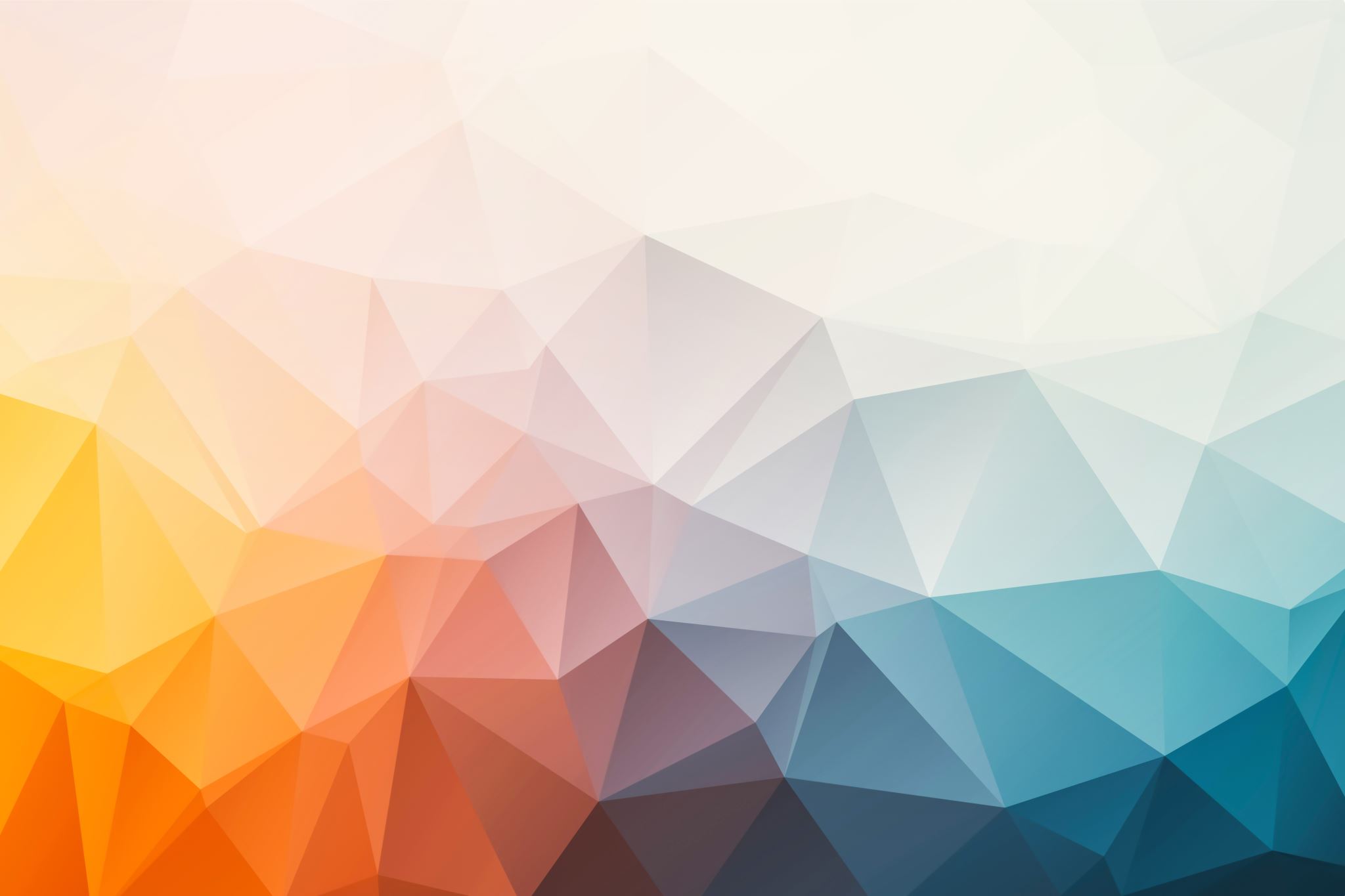 ”norma normans non normata”

– “the norming, not the normed, norm”
What is the Bible?
[Speaker Notes: “Together we teach the unsurpassable and irreplaceable authority of Holy Scripture…All of Holy Scripture is to be regarded, by a common conviction, as the “norma normans non normata:” the norming, not the normed, norm.” – Communio Sanctorum: The Churhch as the Communion of Saints]
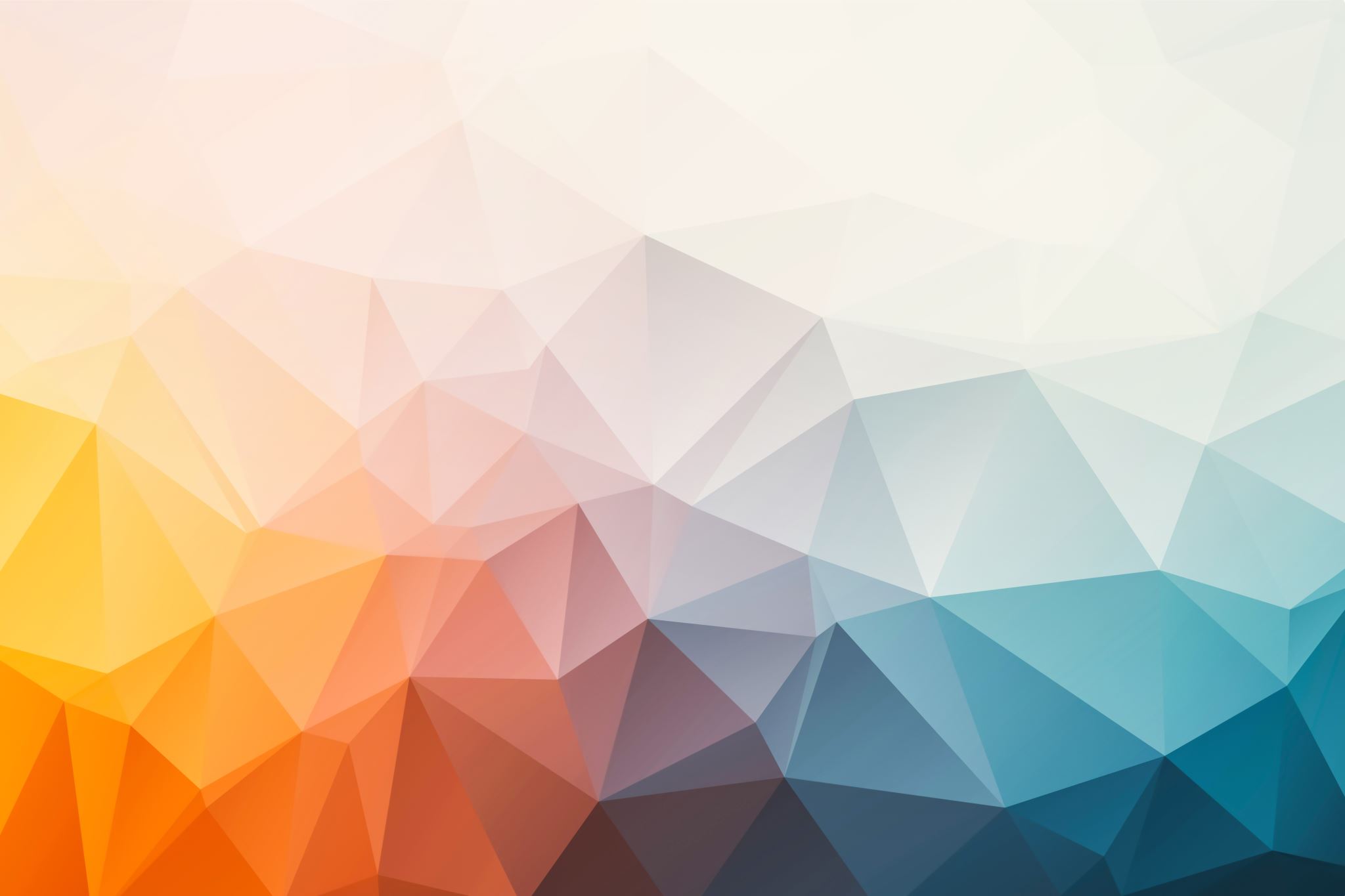 Fundamentalism and Inerancy
What is the Bible?
[Speaker Notes: Two temptations of Interpretation: Fundamentalism and Marcionism
Fundamentalism:
Inerrancy – not a concept that exists for the biblical writers that way it does for us, a modern concept
Can feel like a house of cards, if it isn’t inerrant, then how do I know what is true? It’s why looking at the formation of the canon in this way can be disorienting
Traditional Heretical Marcionism:
Denounced the God of the OT
Rejected Jewish Scriptures
Claimed creation to be evil
The church is always in constant danger of giving into this heresy, and is the closest to a normalized heresy in the life of the church
Supercessionism– the church has replaced Israel, new covenant has replaced the old
Leads to all sorts of dangerous thoughts and actions, namely a creeping anti-semitism
We do have to wrestle with how we understand the relationship, since Jesus fulfills certain aspects of the OT and challenges others
Interpretation is this critical, sometimes unacknowledged part of our work with the bible. Marcionism is an attractive heresy because without the right parameters and thoughts, one could see it as a plausible reading of the scriptures, and in a lot of contexts it is the preferred reading. It’s why Jewish folks probably aren’t a big fan of Left Behind – it assumes in the end, not that God keeps God’s covenant as Paul says in Romans 9-11, but that eventually Jews will recognize that Christians were right all along!]
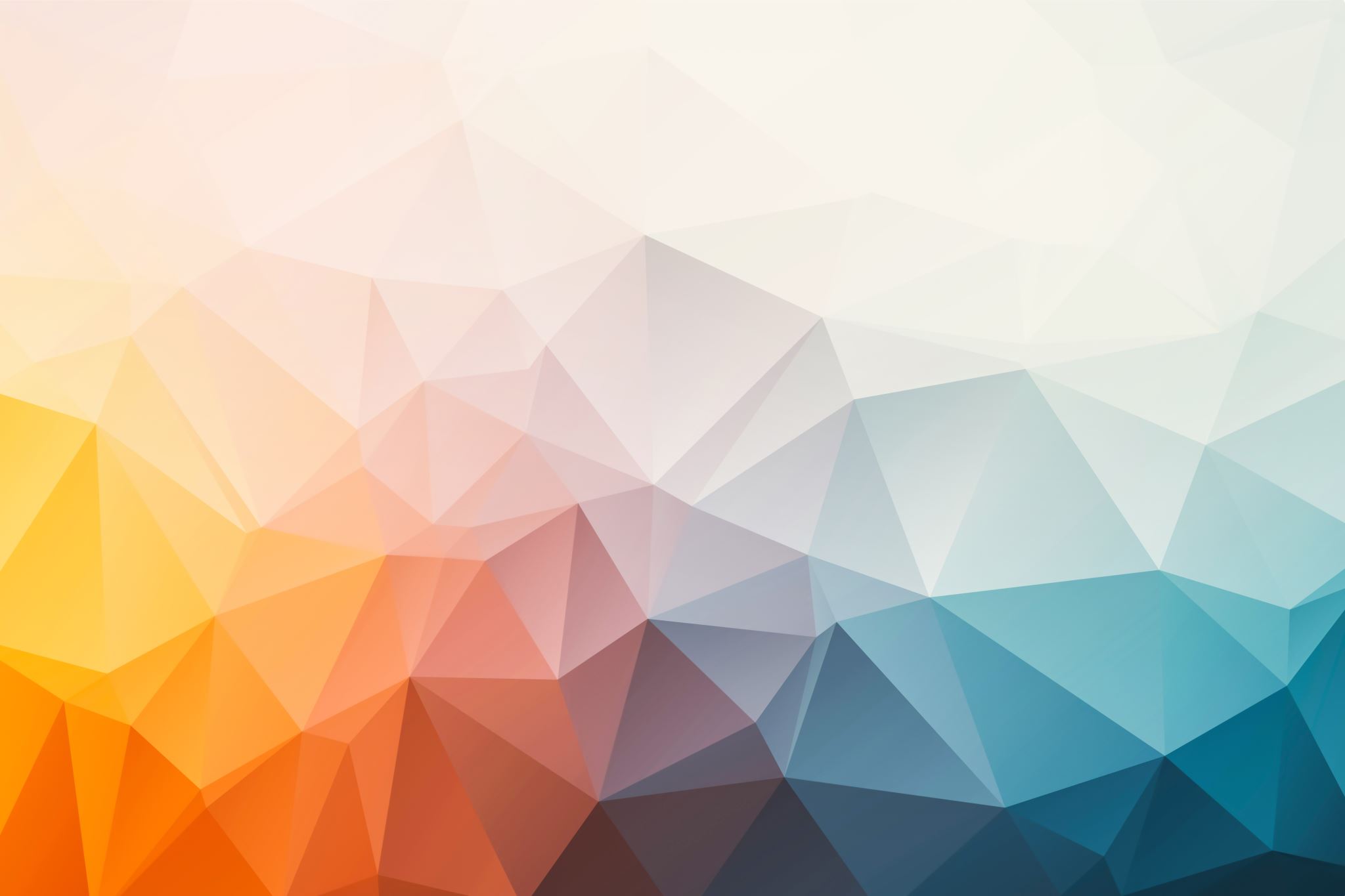 Fundamentalism and Inerancy
Marcionism: Supersessionism
What is the Bible?
[Speaker Notes: Two temptations of Interpretation: Fundamentalism and Marcionism
Fundamentalism:
Inerrancy – not a concept that exists for the biblical writers that way it does for us, a modern concept. Reaction in particular ways to modern methods of biblical interpretation.
Can feel like a house of cards, if it isn’t inerrant, then how do I know what is true? It’s why looking at the formation of the canon in this way can be disorienting
Traditional Heretical Marcionism:
Denounced the God of the OT
Rejected Jewish Scriptures
Claimed creation to be evil
The church is always in constant danger of giving into this heresy, and is the closest to a normalized heresy in the life of the church
Supersessionism– the church has replaced Israel, new covenant has replaced the old
Leads to all sorts of dangerous thoughts and actions, namely a creeping anti-semitism
We do have to wrestle with how we understand the relationship, since Jesus fulfills certain aspects of the OT and challenges others
Interpretation is this critical, sometimes unacknowledged part of our work with the bible. Marcionism is an attractive heresy because without the right parameters and thoughts, one could see it as a plausible reading of the scriptures, and in a lot of contexts it is the preferred reading. It’s why Jewish folks probably aren’t a big fan of Left Behind – it assumes in the end, not that God keeps God’s covenant as Paul says in Romans 9-11, but that eventually Jews will recognize that Christians were right all along!]
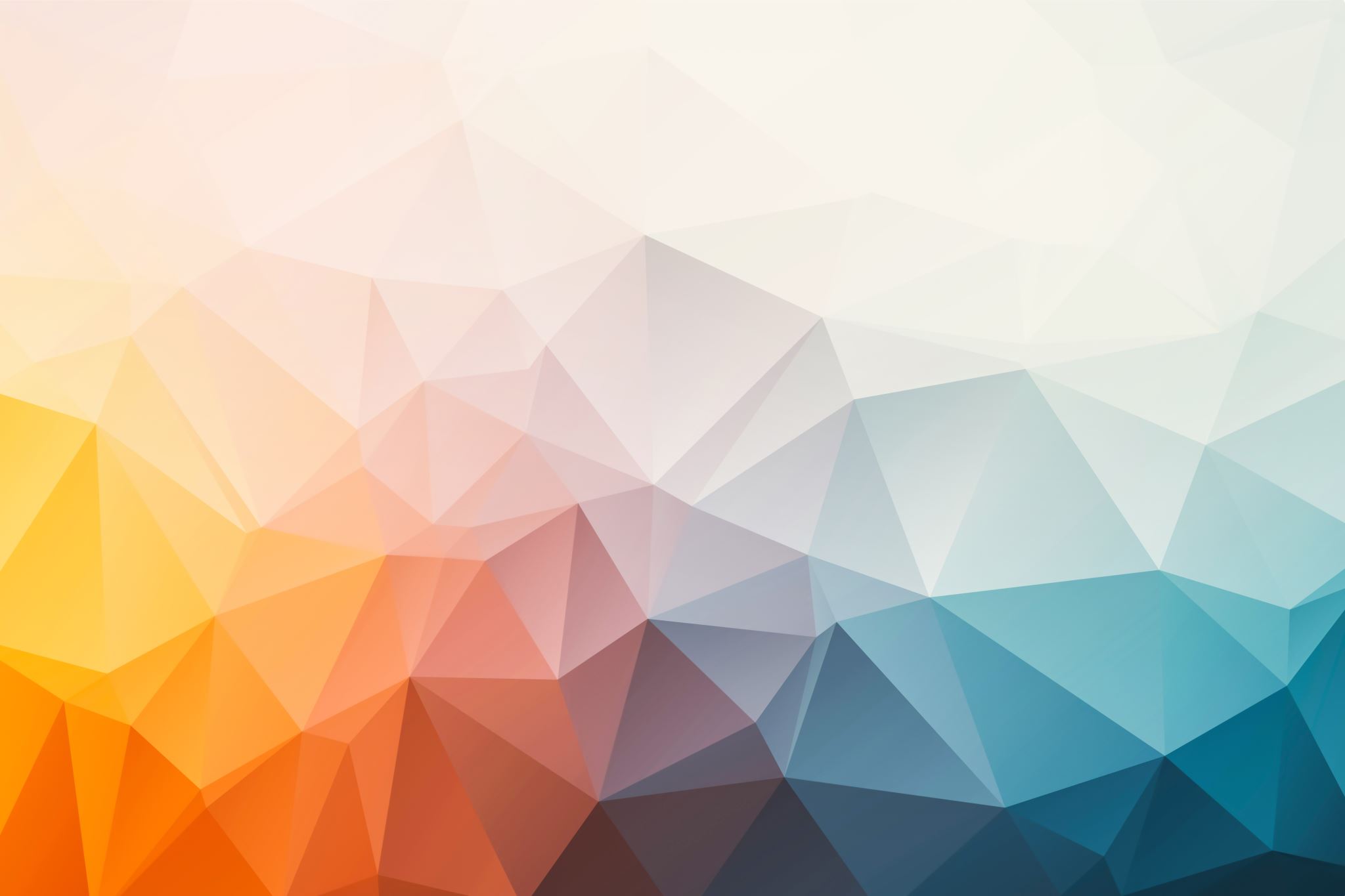 What is the larger story the Bible is telling?

Five Act Play (Wells)
Creation
What is the Bible?
Preaching
[Speaker Notes: There is too much love in the Trinity for God to keep it to God’s self. The World is not the center of the story: God is. “Our purpose is to glorify God and enjoy God forever”

Humanity turns away – “The mystery of why God bothered to make the world is compounded by why he continued to bother to love his creatures when they turned away—and is rivaled by the mystery of why his creatures do not bother, cannot be bothered, in return.”]
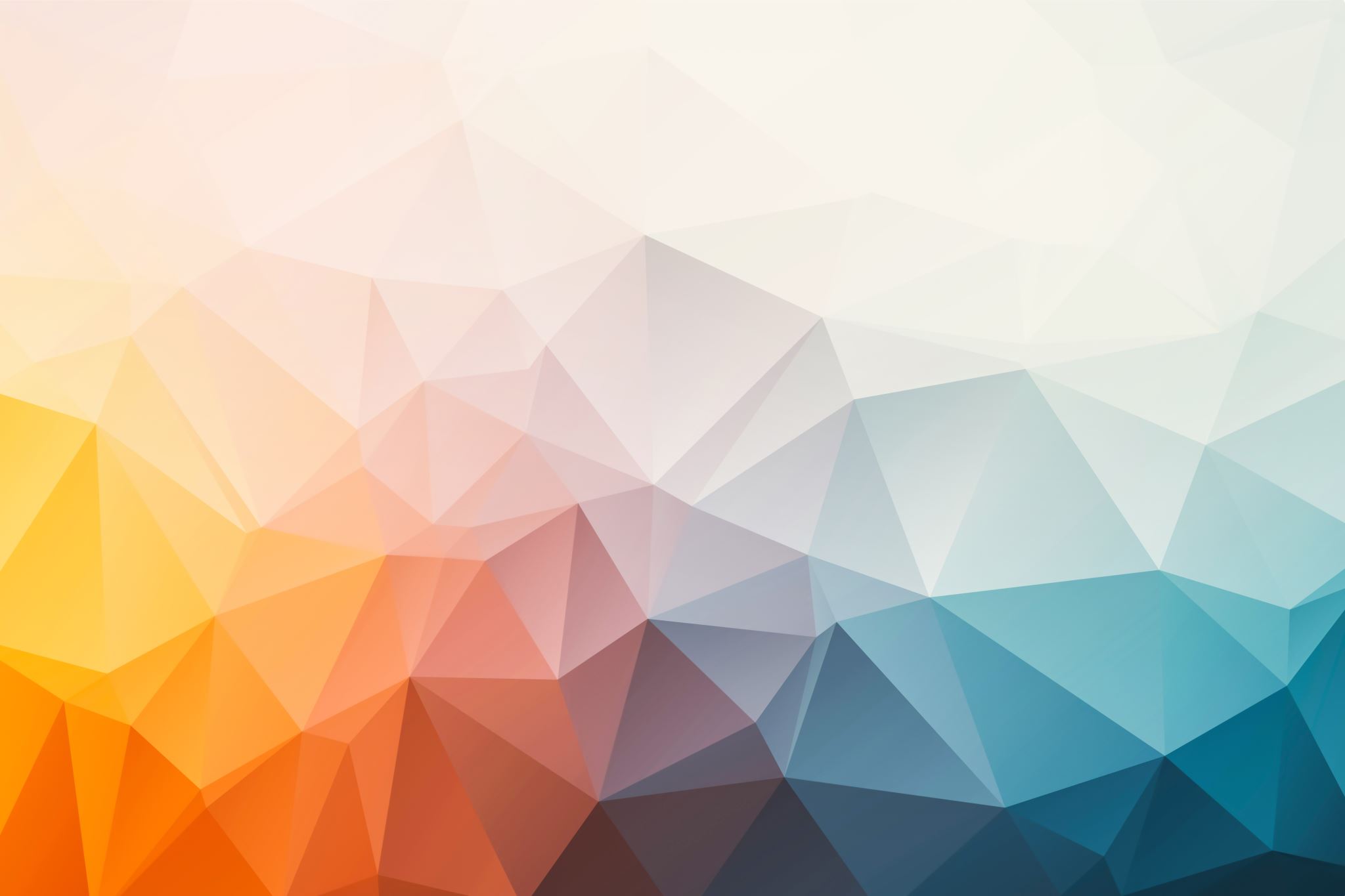 What is the larger story the Bible is telling?

Five Act Play (Wells)
Creation
Israel
What is the Bible?
Preaching
[Speaker Notes: God longed to be in relationship with his creation through that part of creation that apprehended his glory-humankind

God chooses humanity, though things go wrong with Adam, and go wrong again with Babel, and the people of Noah’s time. God then chooses Abraham, who is obedient. 

Wells then describes the rest of the OT as a love story. How far is to far for Israel to wander? How far will God go to woo them back into relationship?

”God will not leave Israel alone: therein lies a promise and a warning.”]
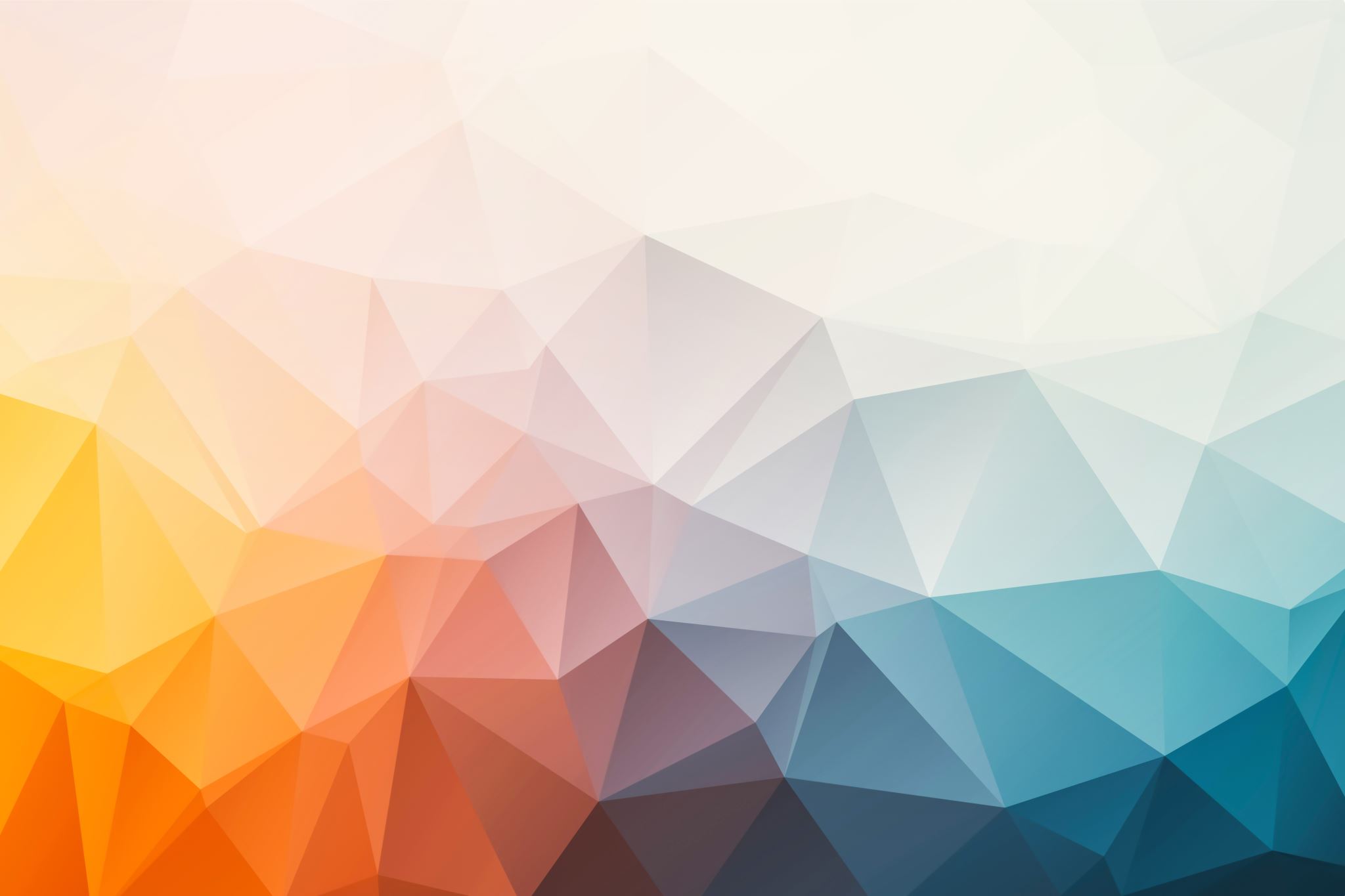 What is the larger story the Bible is telling?

Five Act Play (Wells)
Creation
Israel
Jesus
What is the Bible?
Preaching
[Speaker Notes: The definitive act, the act at the center, in which God reveals God’s character: the author enters the drama. In him all the fullness of God was pleased to dwell”

Will they accept or reject him? Will their rejection of him cause God’s rejection of them? If Jesus overcomes death, what will he not do?]
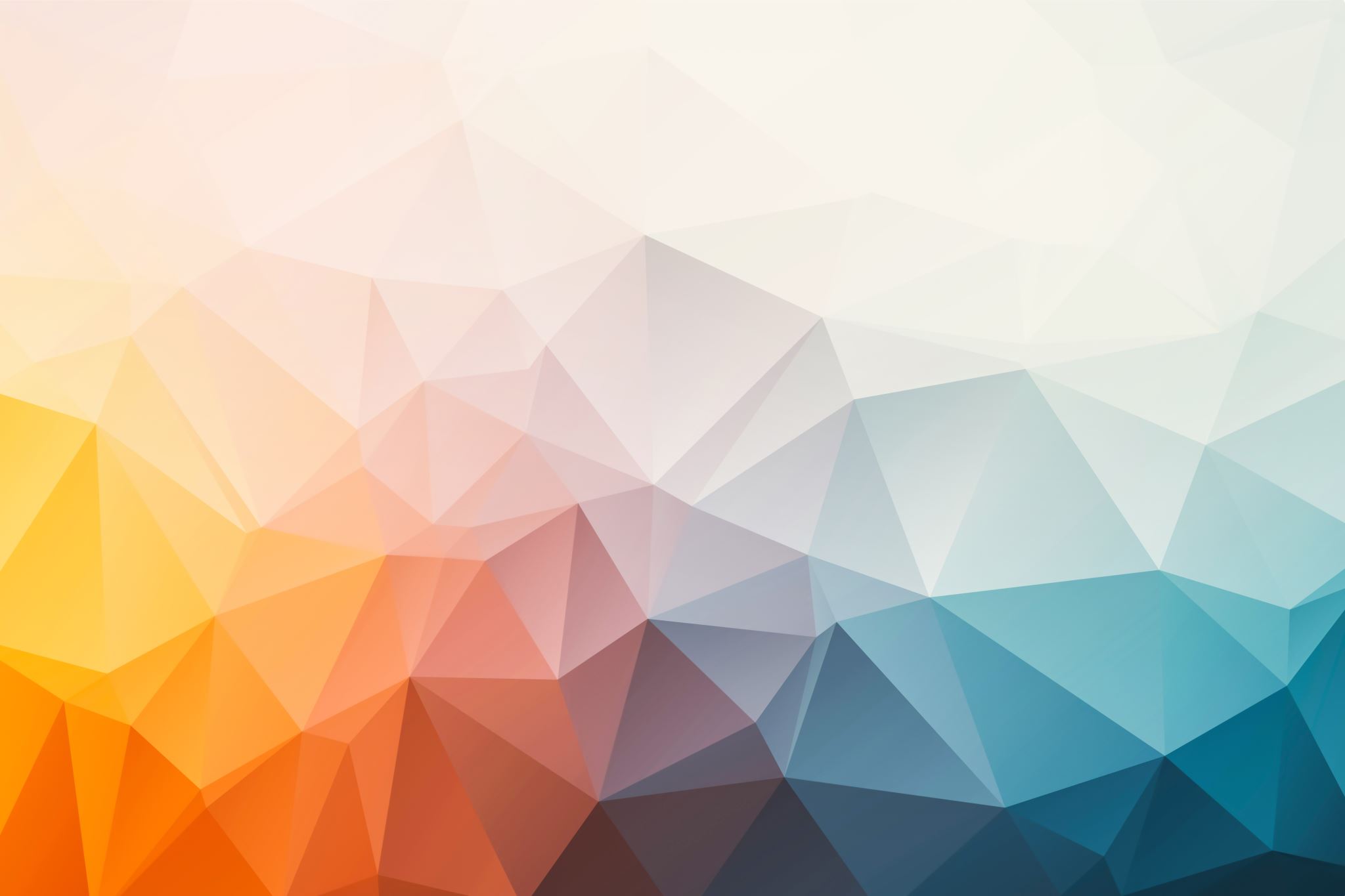 What is the larger story the Bible is telling?

Five Act Play (Wells)
Creation
Israel
Jesus
Church
What is the Bible?
Preaching
[Speaker Notes: Israel thought it was in a 3 act play, but the surprise comes that the Messiah neither restored political authority nor did he bring the story to an end.

The church is given all it needs to continue to be his body in the world. It receives the Holy Spirit and is clothes with power and authority. It is given the Scripture, made up of the apostolic witness of those who seek to report, while being drawn into, the drama. It is given the sacraments.

The intensity of this chapter is the drama of the present moment. Will the church prevail and be faithful?]
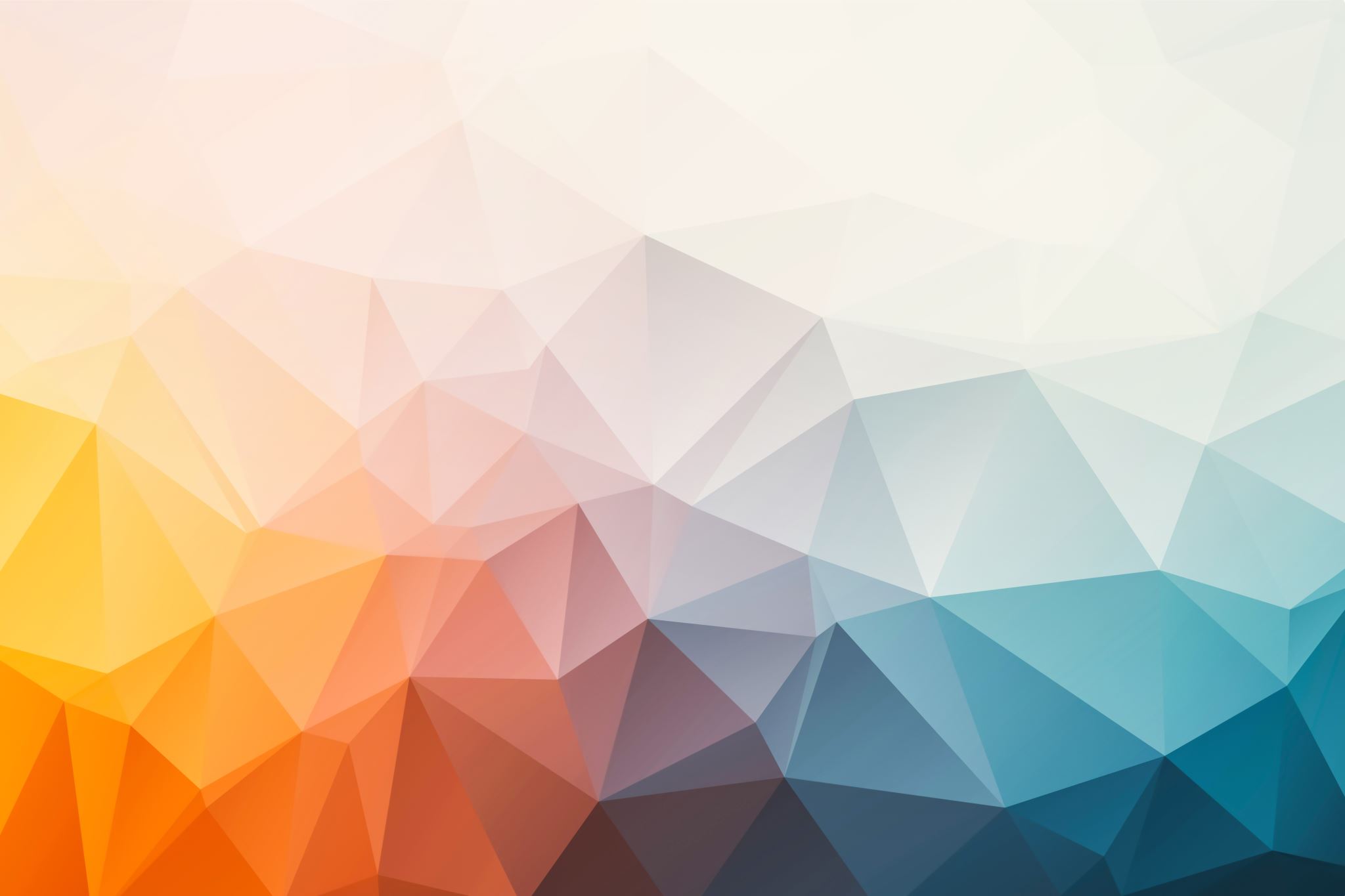 What is the larger story the Bible is telling?

Five Act Play (Wells)
Creation
Israel
Jesus
Church
Eschaton
What is the Bible?
Preaching
[Speaker Notes: The timing is not known, but that it will come when God chooses is certain. The drama of that time may yield some shocks—as the secrets of all hearts and revealed. But in God’s revelation there will be no shocks, only surprises. For the God will then be fully revealed with not be different in character from the God who revealed himself in act three. The face on the cross is the face on the throne.]
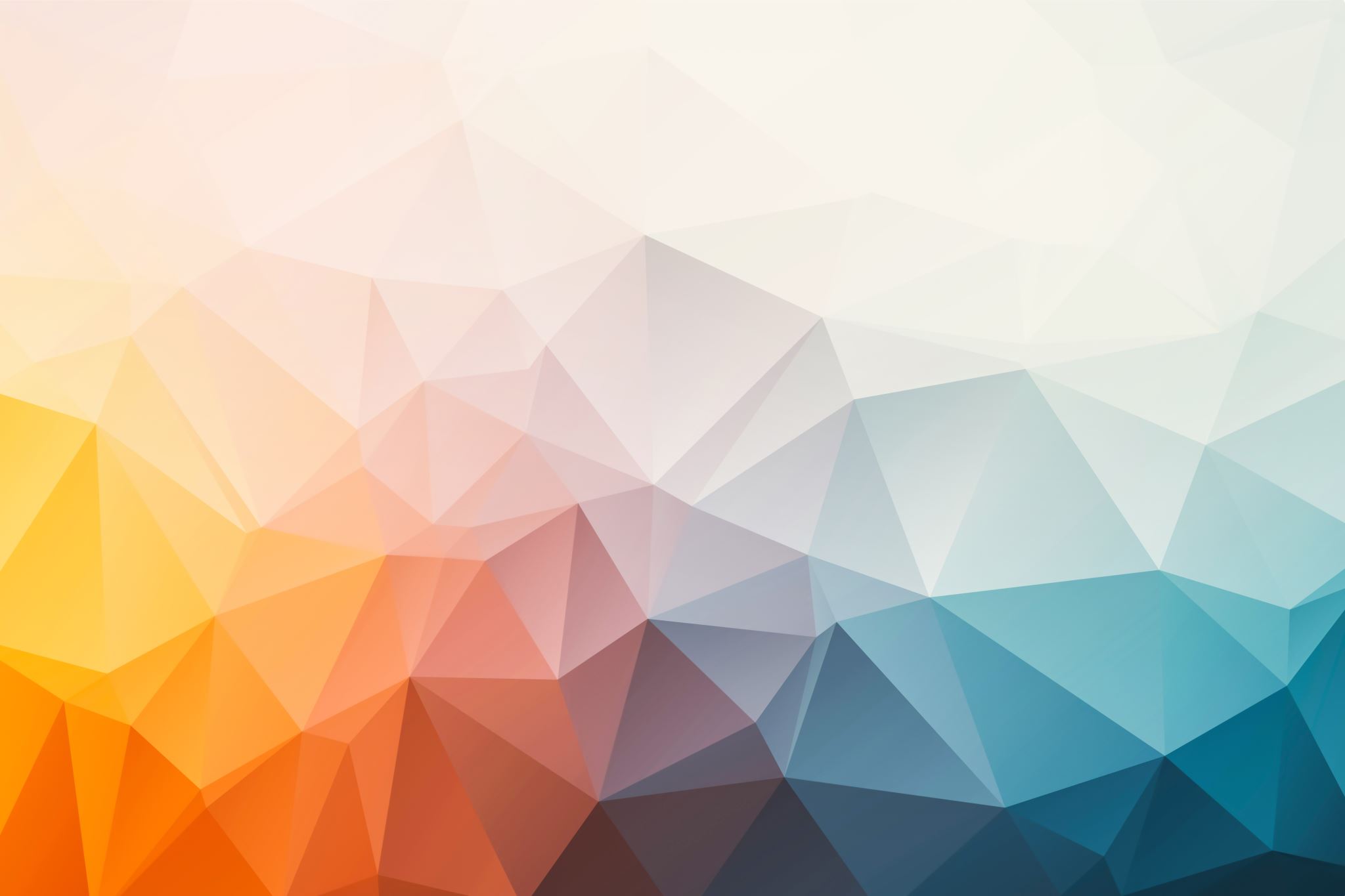 What is the larger story the Bible is telling?

Five Act Play (Wells)
Creation
Israel
Jesus
Church
Eschaton
What is the Bible?
Preaching
[Speaker Notes: This is not dispensationalism where history is broken up into several dispensations that have fixed points of ending. Supersessionism creeps in to dispensationalist theology because it firmly ends Israel’s dispensation
The principles and narrative of the first act continue through the three that follow, God continues to create.
The covenant of the second act is alive and significant in the third and fourth act
The theme of the third is the key to understanding all the others
The character of the fourth is at least partly preserved, though transformed in the 5th
The 4th act balances the need for a genuinely human dimension to the drama, with the need for a genuinely divine shape. In other words, just like Jesus Christ, the word of God, the narrative of scripture is both fully human and fully divine (Luther)

Two Mistakes
That the world is a one act play – this is all there is
To assume we are in the wrong act – e.g., I am in act one, so I am the creator, not God. Nothing significant happens before my appearance.
Act 4, the church,  keeps a sprit of openness, tentativeness, and contingency This is not a definitive way, but a way that can be helpful when looking at the big picture and how it all goes together.s]
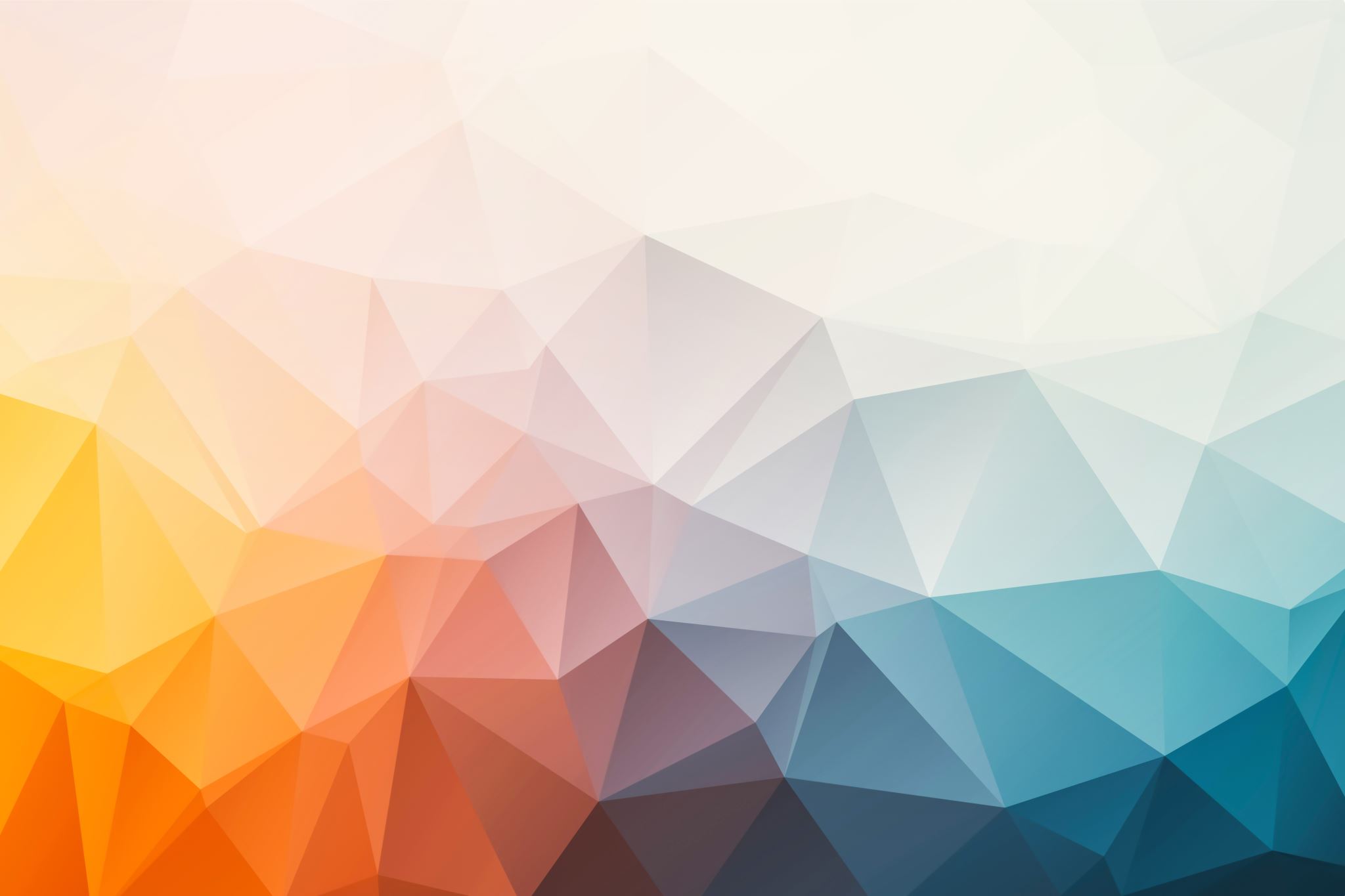 What is the larger story the Bible is telling?

“Whoever, therefore, thinks that he understands the divine Scriptures or any part of them so that it does not build the double love of God and of our neighbor does not understand it at all.” – On Christian Doctrine
What is the Bible?
Preaching
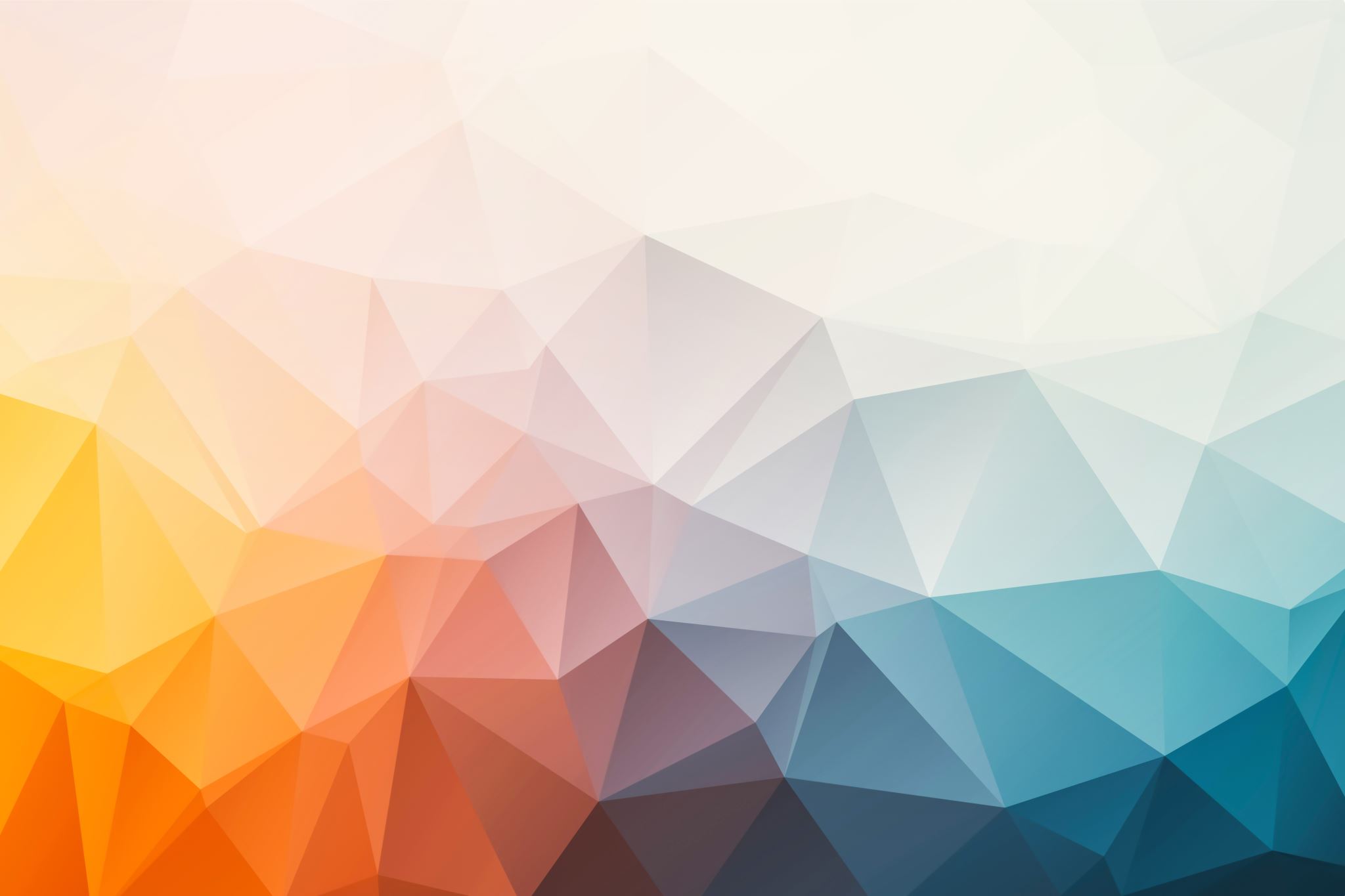 What is the larger story the Bible is telling?

Break into groups of 3 or 4 and try to come up with a few sentences about how you would answer that question.
What is the Bible?
Preaching
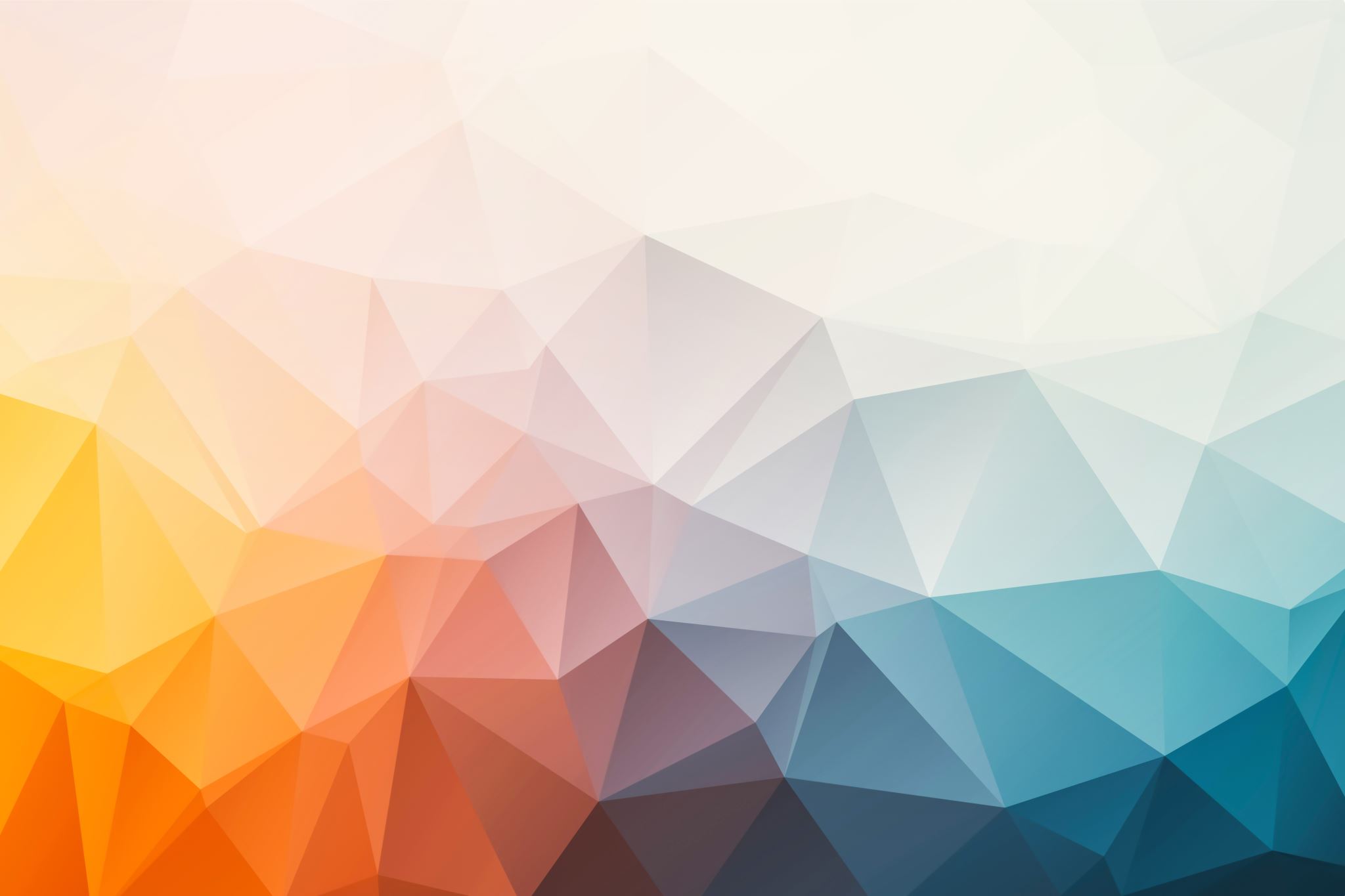 What is the Bible?
Questions
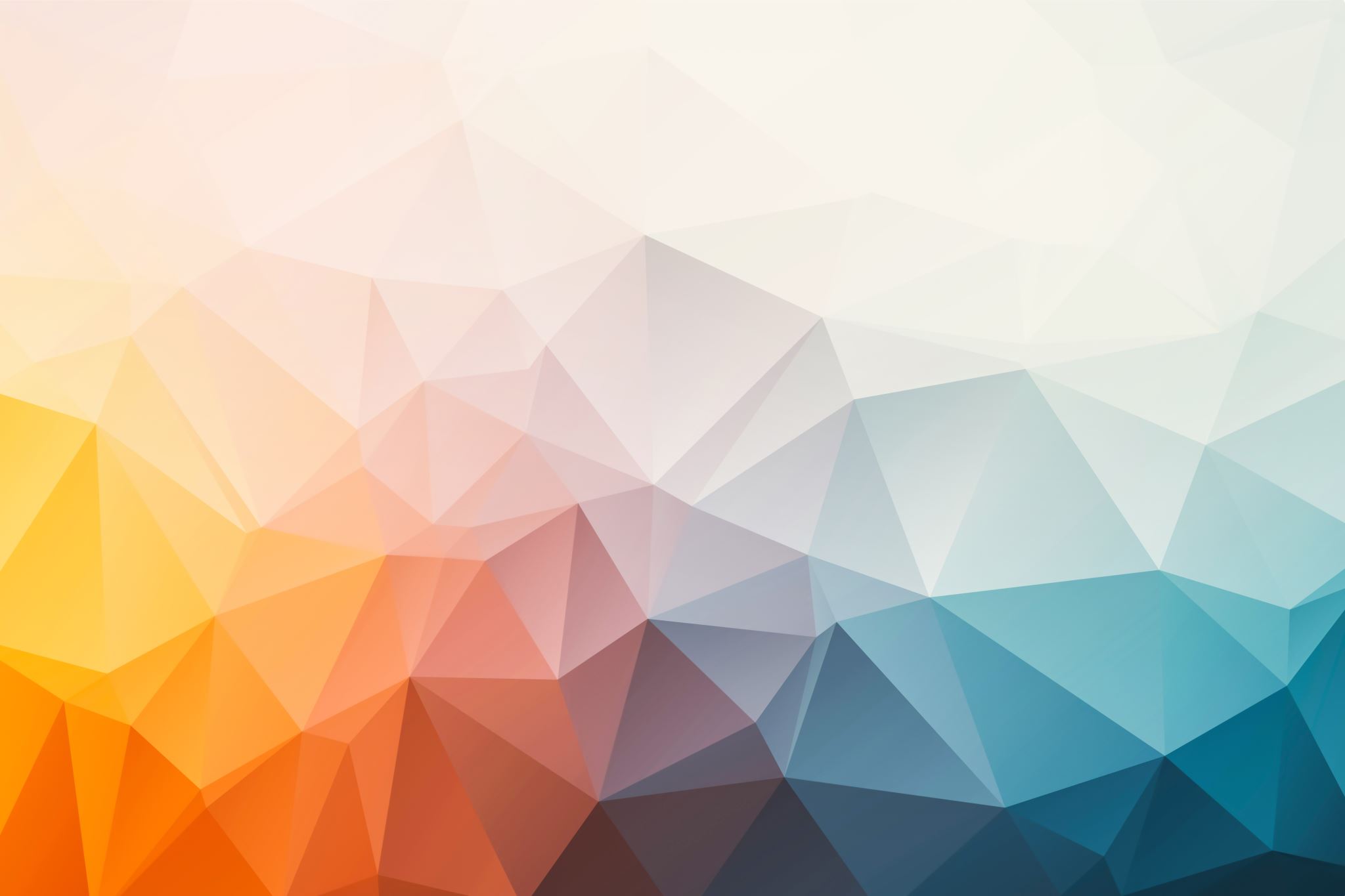 Augustine. On Christian Doctrine, trans. by D.W. Robertson, Jr., Book Book One, §36. Upper Saddle, NJ: Prentice Hall, 1958.

Carter, Kenneth. Unrelenting Grace: A United Methodist Way of Life, pp. 42-44. Nashville, TN: Abingdon Press, 2023.

The Book of Discipline of the United Methodist Church, 2016¶104. Nashville, Tennessee: United Methodist Publishing House, 2016.
What is the Bible?
References
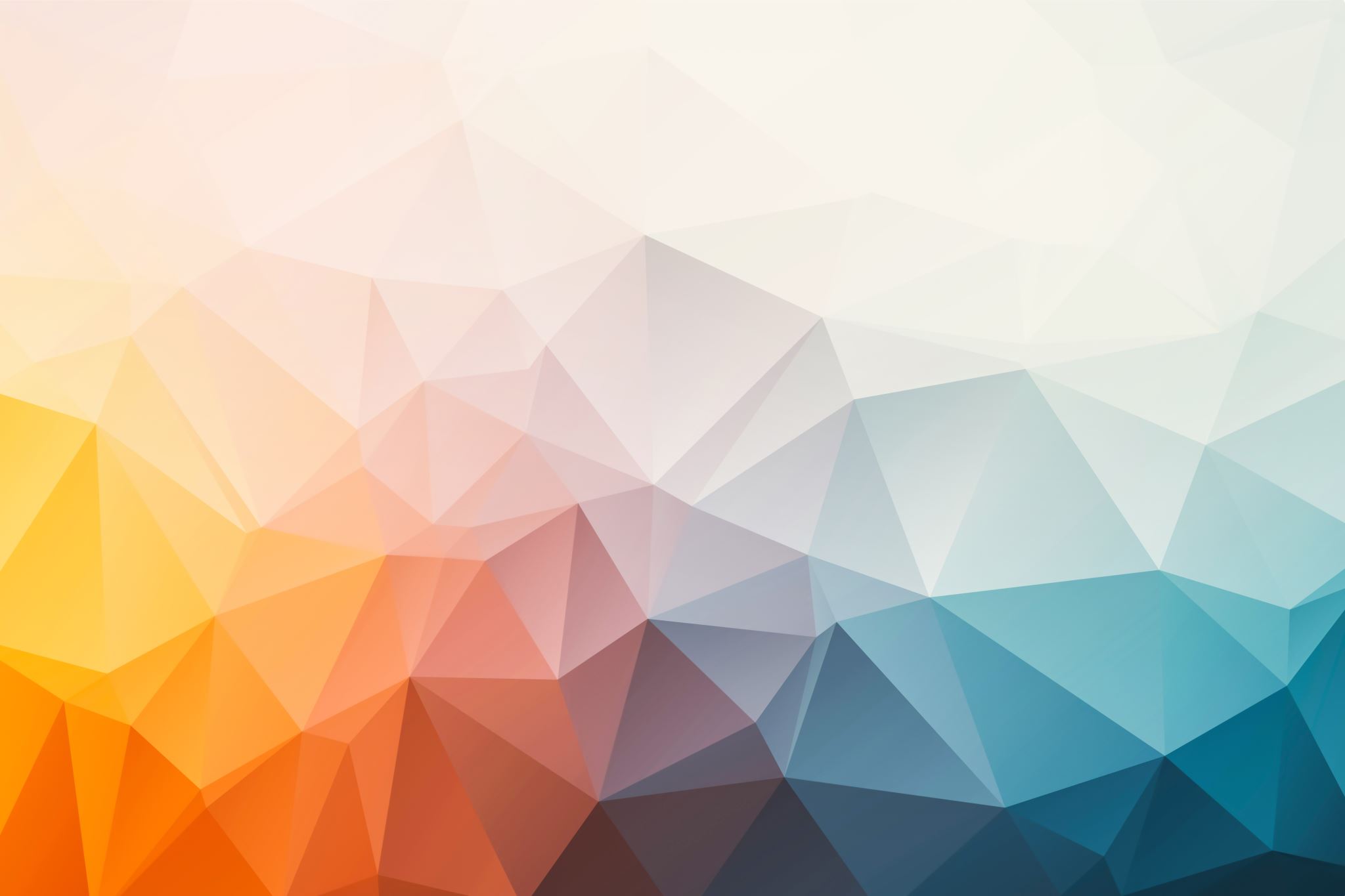 Official German Catholic-Lutheran Dialogue. Communio Sanctorum: The Church as the Communion of Saints, p. 18. Collegeville, MN: Liturgical Press, 2004.

Riches, John. The Bible: A Very Short Introduction. Oxford: Oxford University Press, 2000.

Wells, Samuel. Improvisation: The Drama of Christian Ethics. Grand Rapids, Michigan: Brazos Press, 2004.
What is the Bible?
References
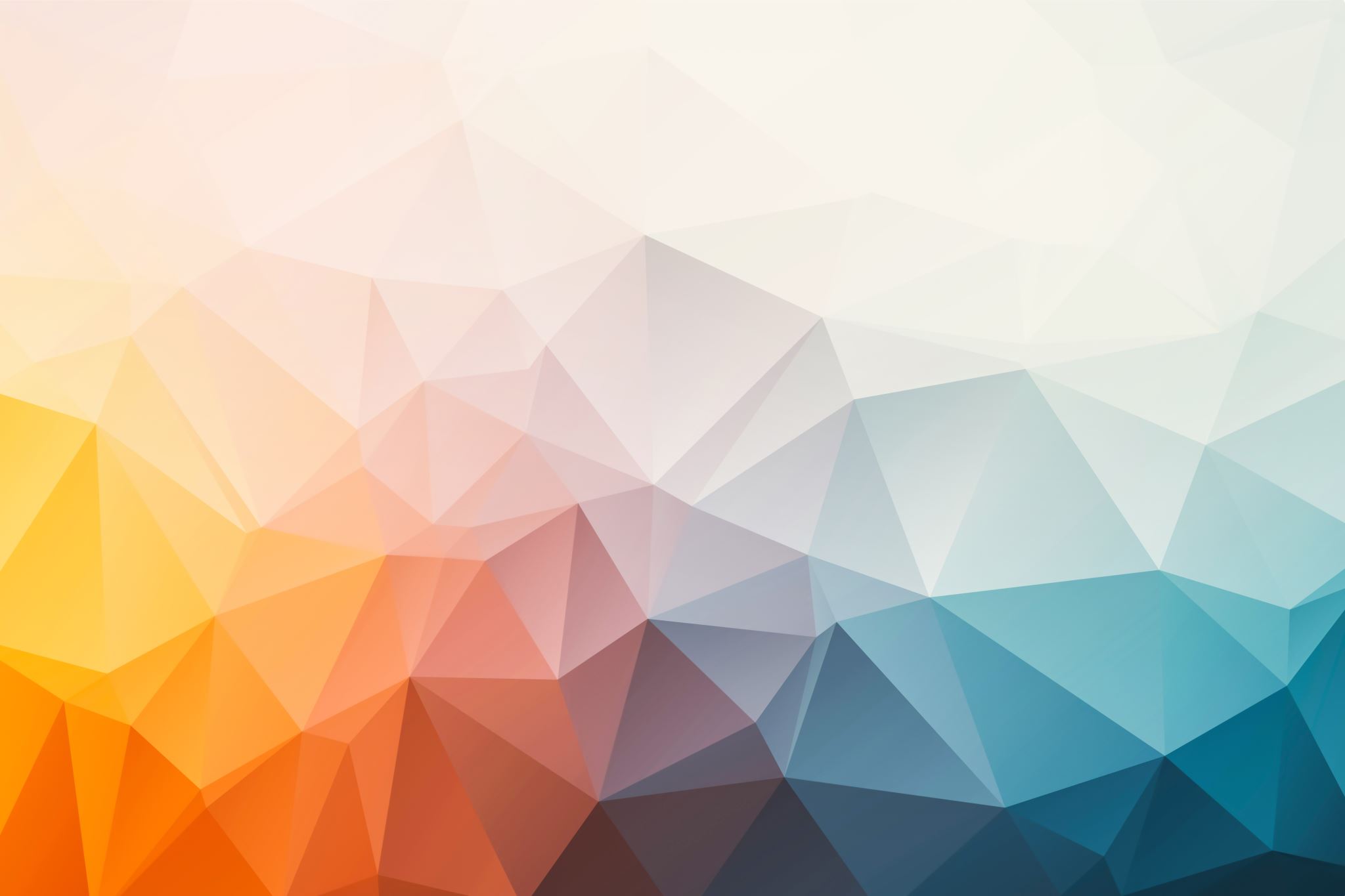 Wilhite, David E. The Gospel According to Heretics: Discovering Orthodoxy through Early Christological Conflicts. Pp. 21-39. Grand Rapids, Michigan: Baker Academic Publishing, 2015.
What is the Bible?
References